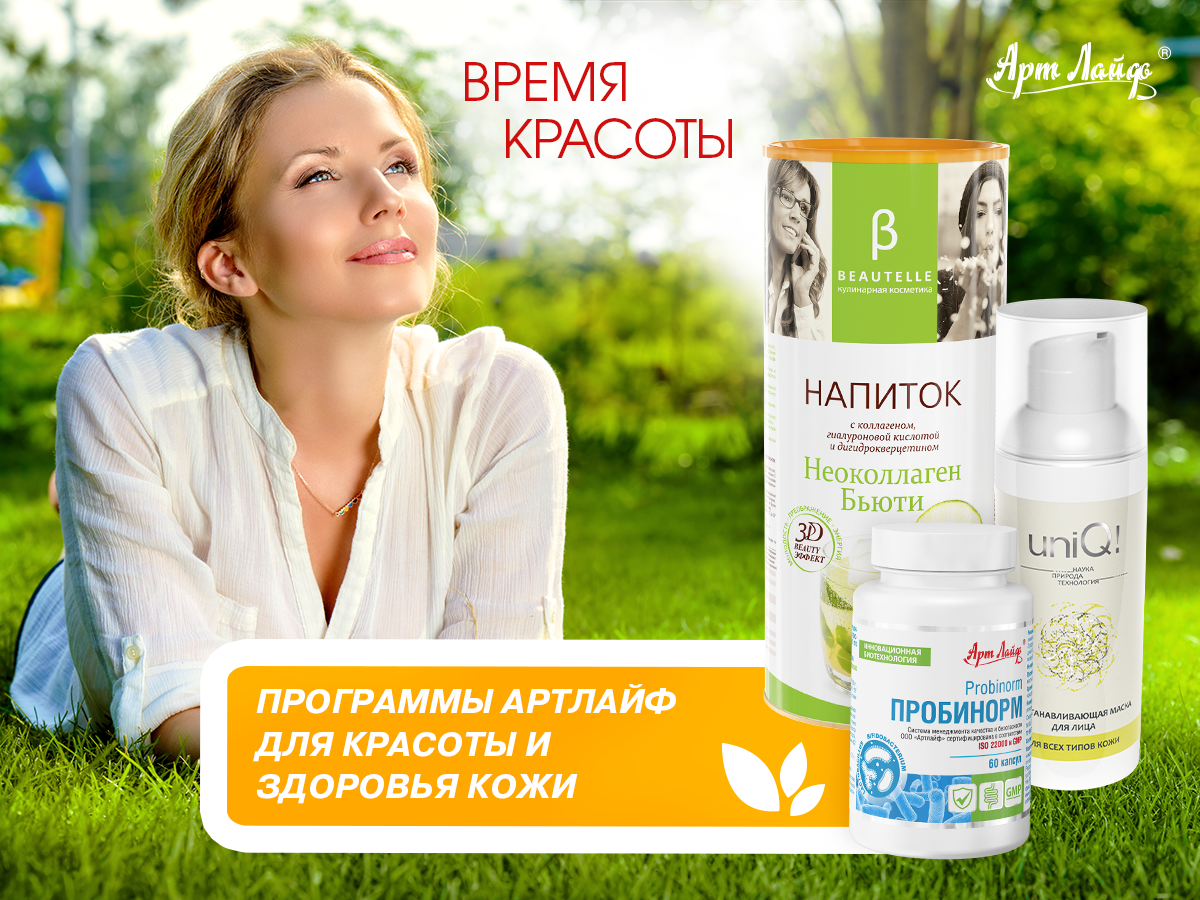 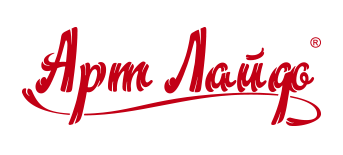 Время красоты
Программы Артлайф
для красоты и здоровья кожи
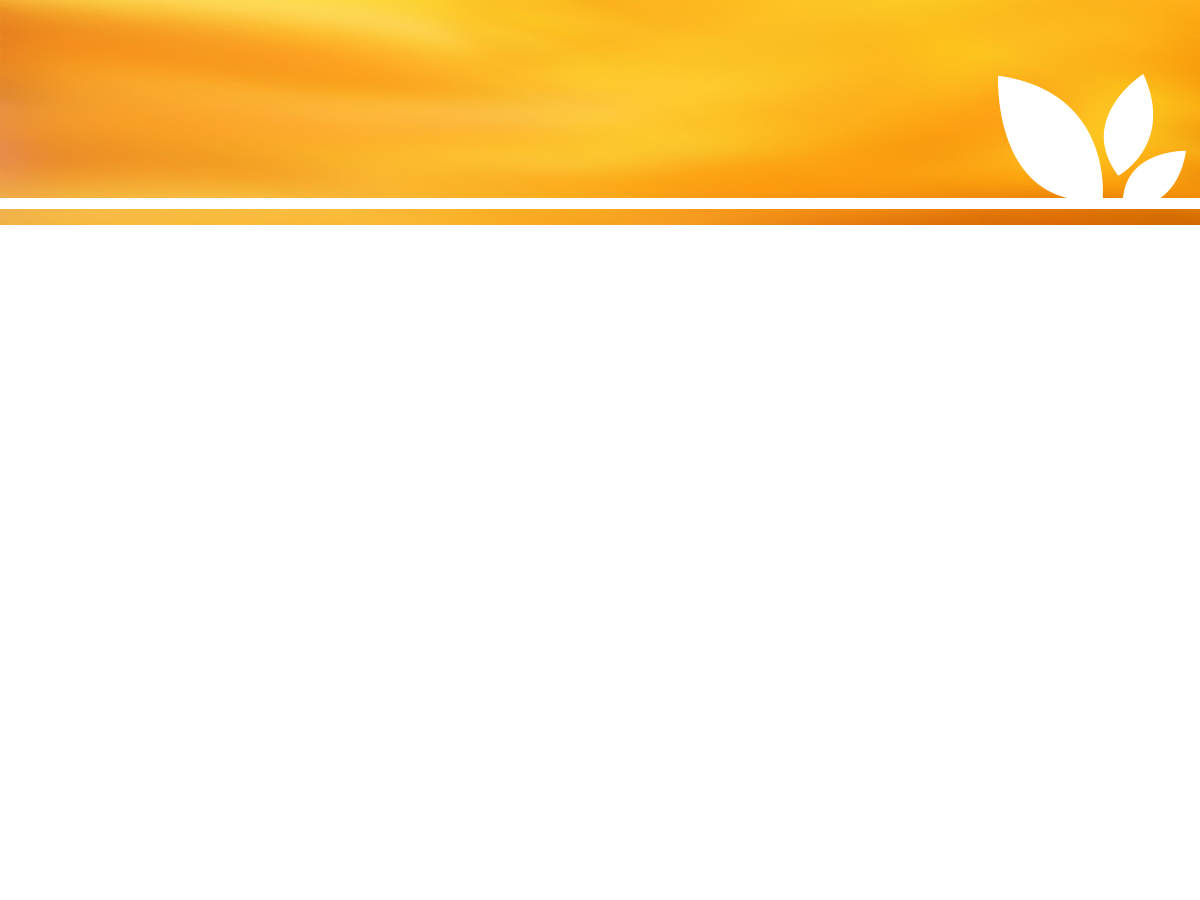 Ключевые факторы, негативно влияющие на состояние кожи
Неблагоприятная экологическая обстановка, УФ-излучение, токсины
Несбалансированное питание (жирная пища, избыток углеводов), плохая вода
Неправильный уход за кожей, агрессивные косметологические процедуры,  избыток декоративной косметики, некачественная косметика
Неправильный образ жизни, курение, алкоголь, гиподинамия
Соматические заболевания
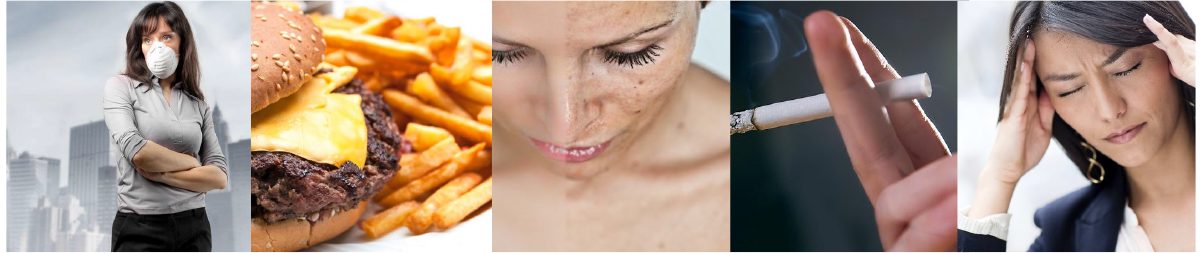 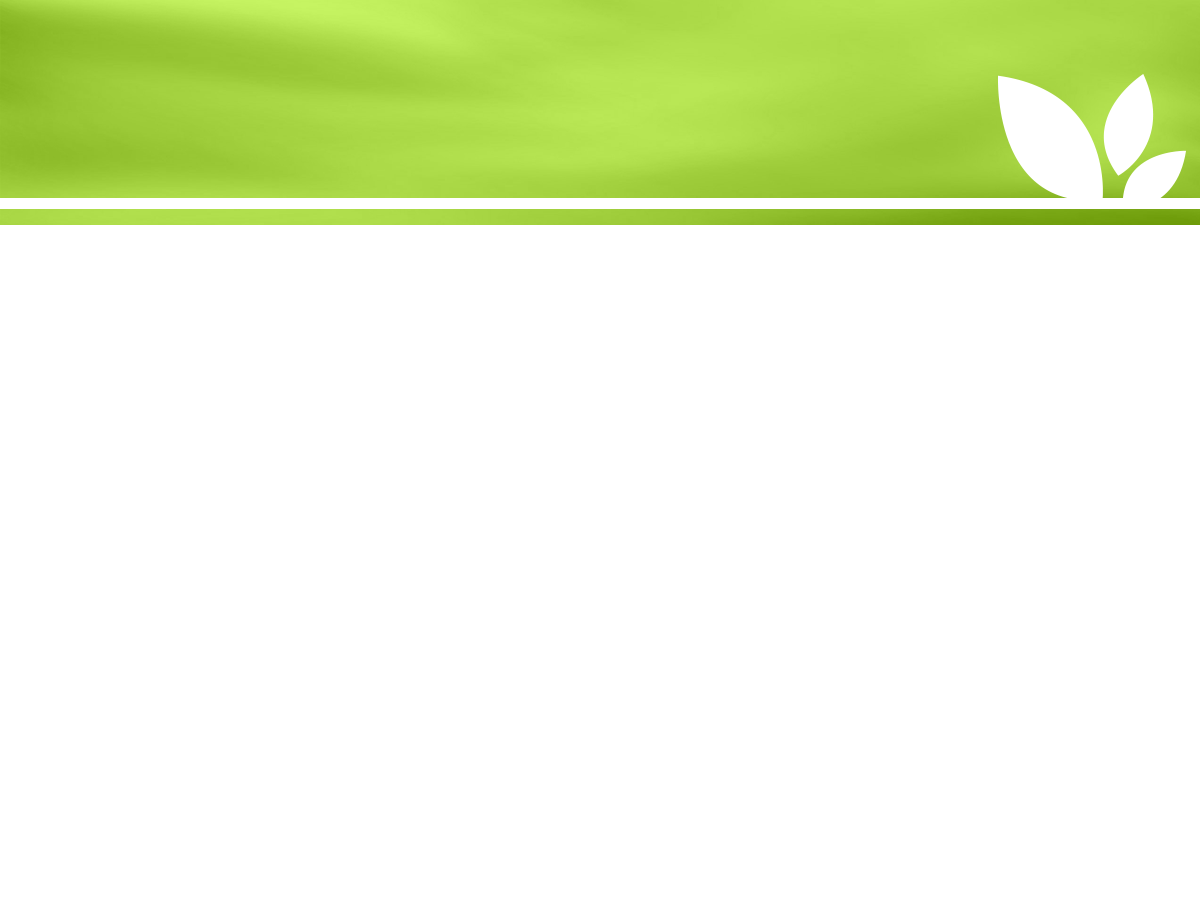 Как решить проблемы с кожей?
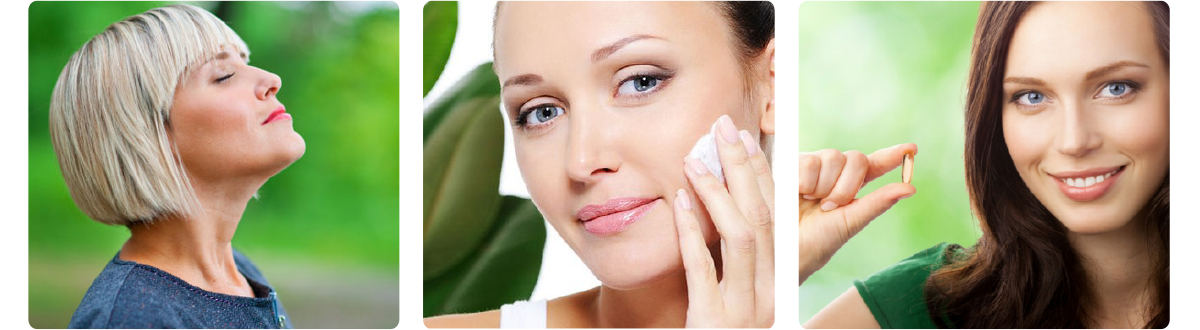 ИЗМЕНИТЬ ОБРАЗ ЖИЗНИ
 Отказ от вредных привычек
 Прогулки на свежем воздухе
 Полноценный сон 6-8 часов в день
ВНИМАТЕЛЬНО ОТНОСИТЬСЯ К СВОЕМУ ЗДОРОВЬЮ 
 Коррекция рациона
 Профилактика заболеваний внутренних органов
 Наблюдение у врача
СЛЕДОВАТЬПРАВИЛЬНОМУ 
ПОДХОДУ В УХОДЕ 
ЗА ВНЕШНОСТЬЮ
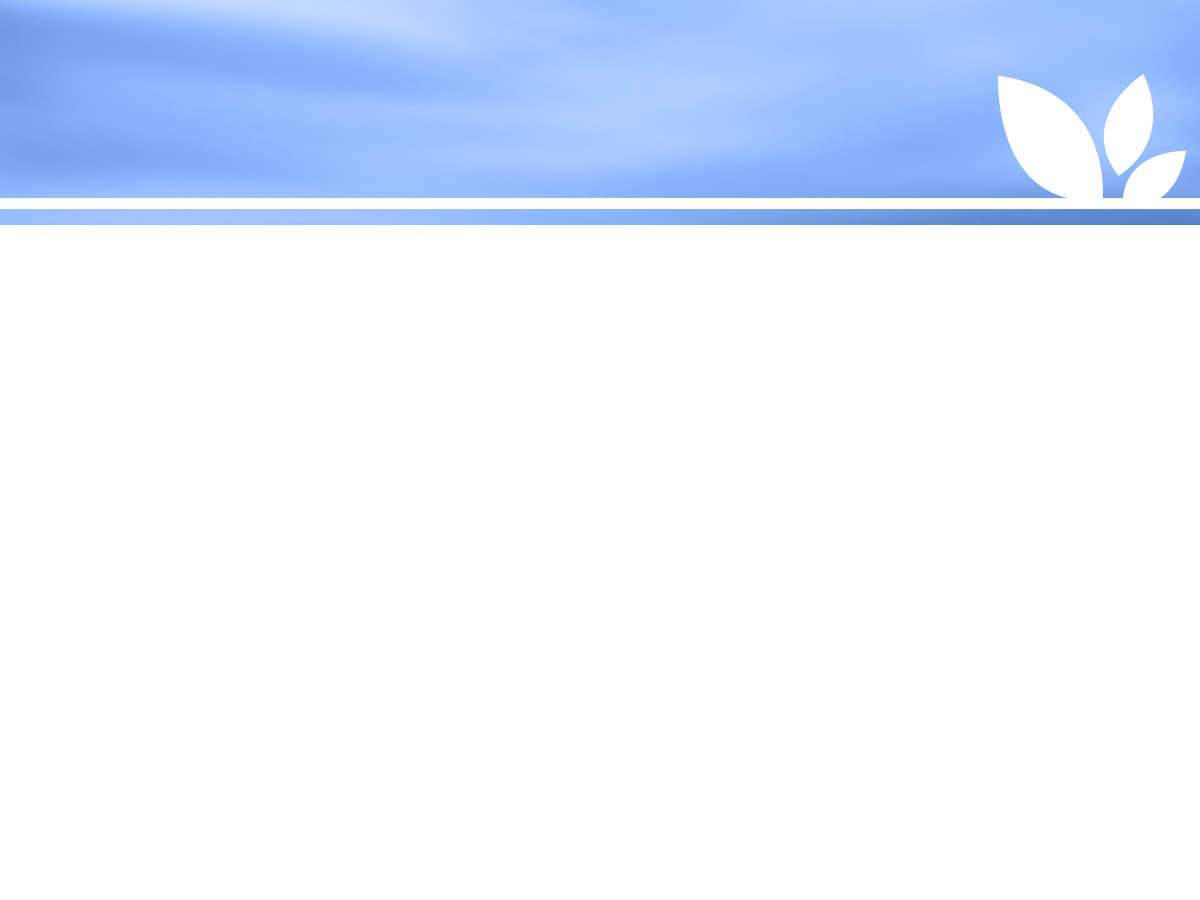 Проблема 1: Обезвоживание кожи
Обезвоженным может быть 
любой тип кожи!
Как проявляется?
Шелушение, стянутость, недостаточный тонус, 
мелкие морщинки
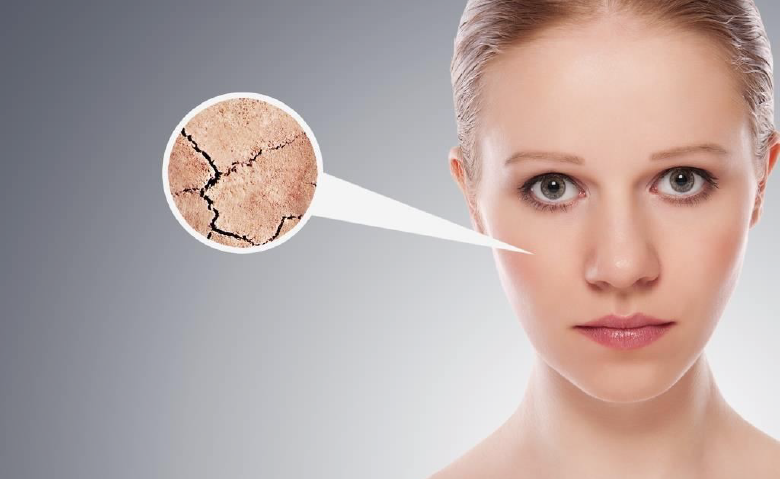 С чем это может быть связано?
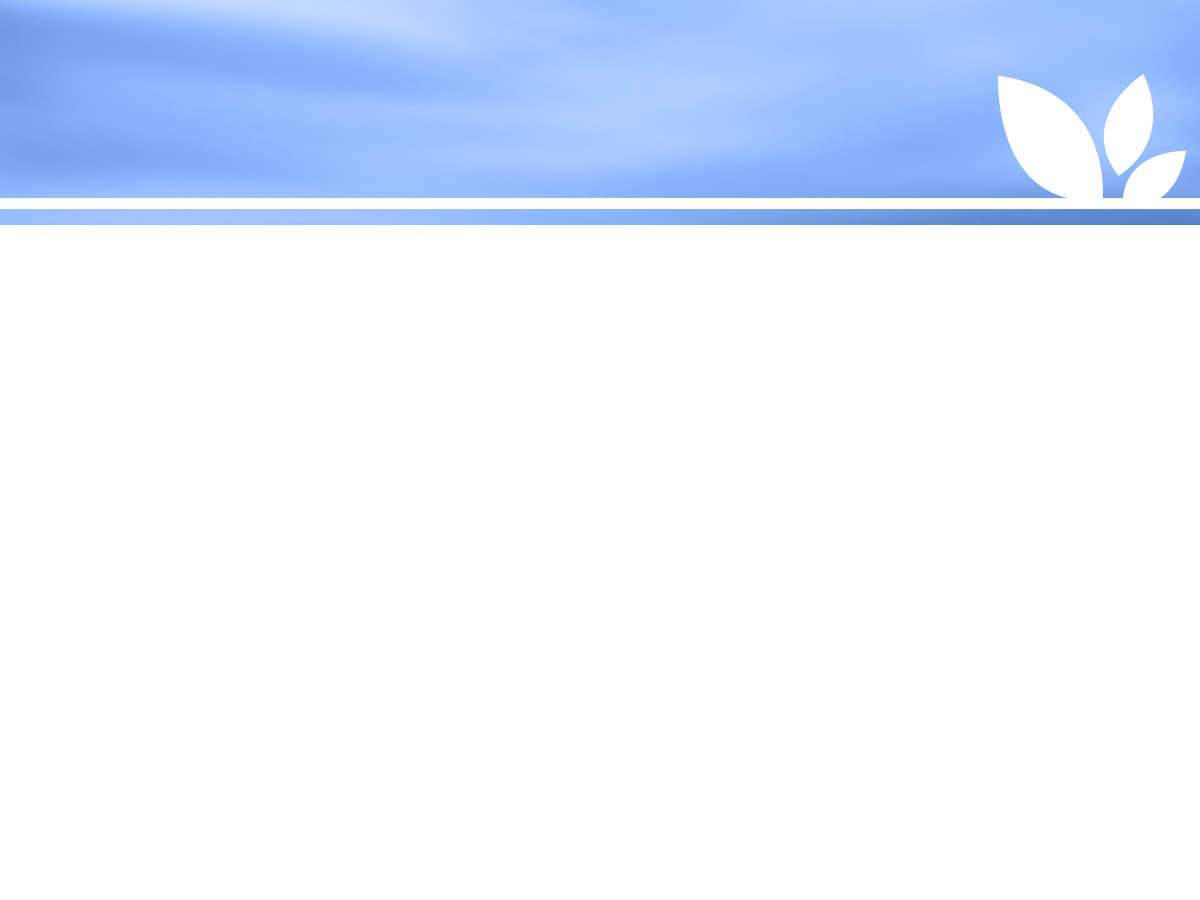 Программа «Эффективное увлажнение»
УМЕНЬШЕНИЕ
трансдермальной потери воды путем восстановления гидролипидной мантии кожи
НОРМАЛИЗАЦИЯ 
 иммунитета и питания кожи 
снаружи и изнутри
*БАД. НЕ ЯВЛЯЕТСЯ ЛЕКАРСТВОМ.
Имеются противопоказания. Перед применение рекомендуется проконсультироваться с врачом.
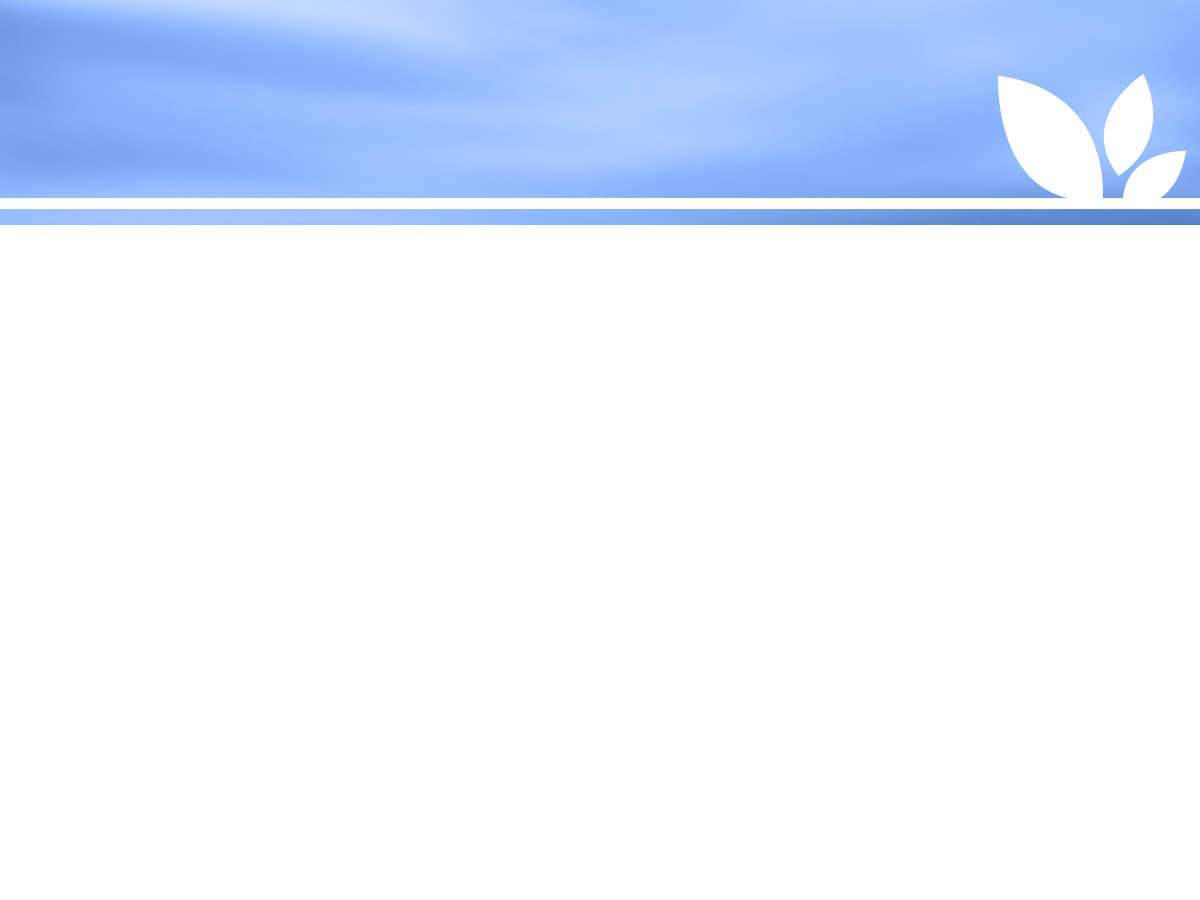 Результат программы «Эффективное увлажнение»
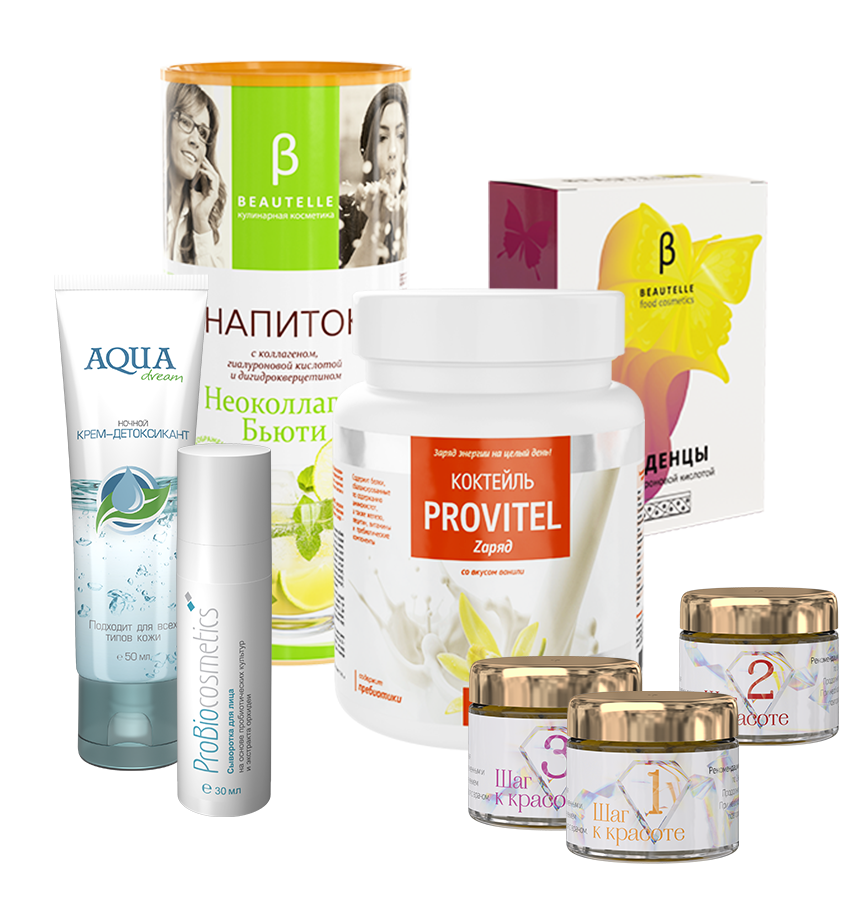 Уменьшается потеря воды путем восстановления гидролипидной пленки
 Усиливается защитный барьер, нормализуется состояние NMF 
(Natural Moisturizing Factor, натуральный увлажняющий фактор)

ВНЕШНИЙ ВИД: 
 Уменьшается чувство стянутости и сеть мелких морщин
 Устраняется шелушение
 Повышается тонус кожи

САМОЧУВСТВИЕ:
 Прилив энергии, укрепление иммунитета
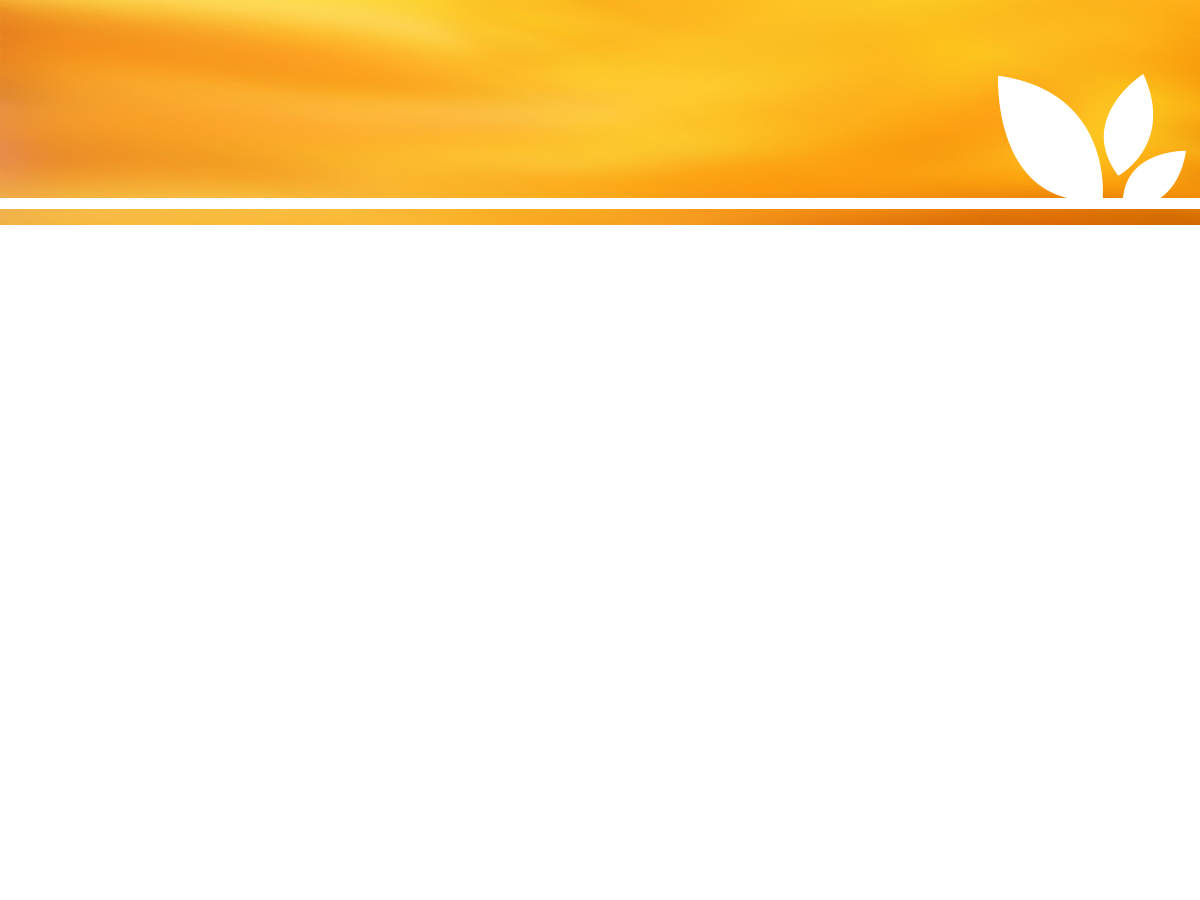 Проблема 2: Тусклый неровный цвет лица, нарушения пигментации
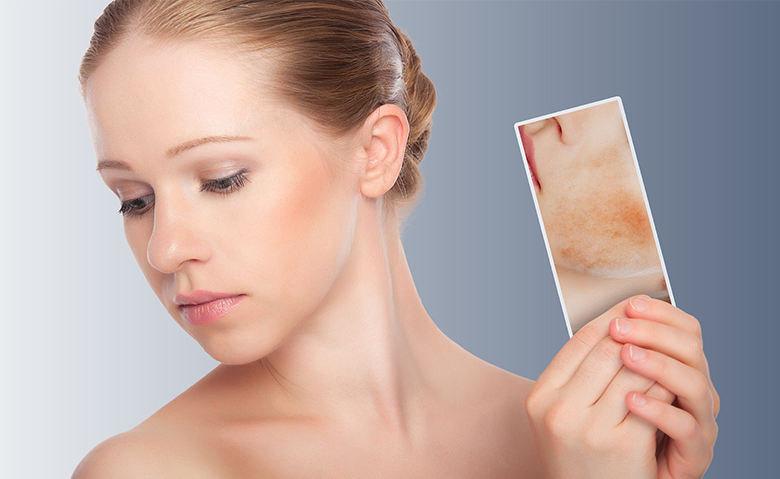 Как проявляется?
кожа сероватого или желтоватого оттенка, участки гиперпигментации 
на щеках, скулах, на лбу, 
кожа «курильщика», темные круги под глазами
С чем это может быть связано?
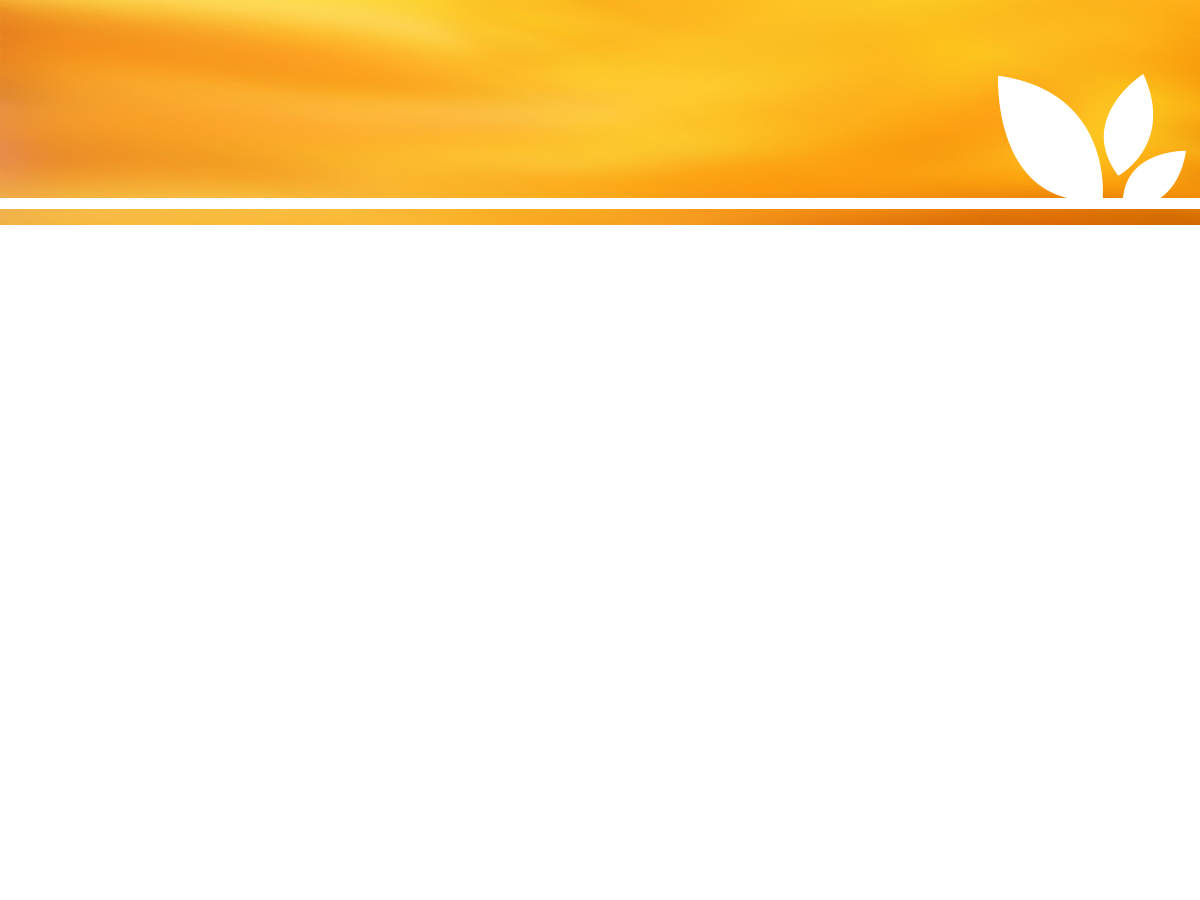 Программа «Эффект сияния»
ОЧИЩЕНИЕ
Печени, кишечника
Антиоксидантная защита
Питательная поддержка
*БАД. НЕ ЯВЛЯЕТСЯ ЛЕКАРСТВОМ.
Имеются противопоказания. 
Перед применение рекомендуется проконсультироваться с врачом.
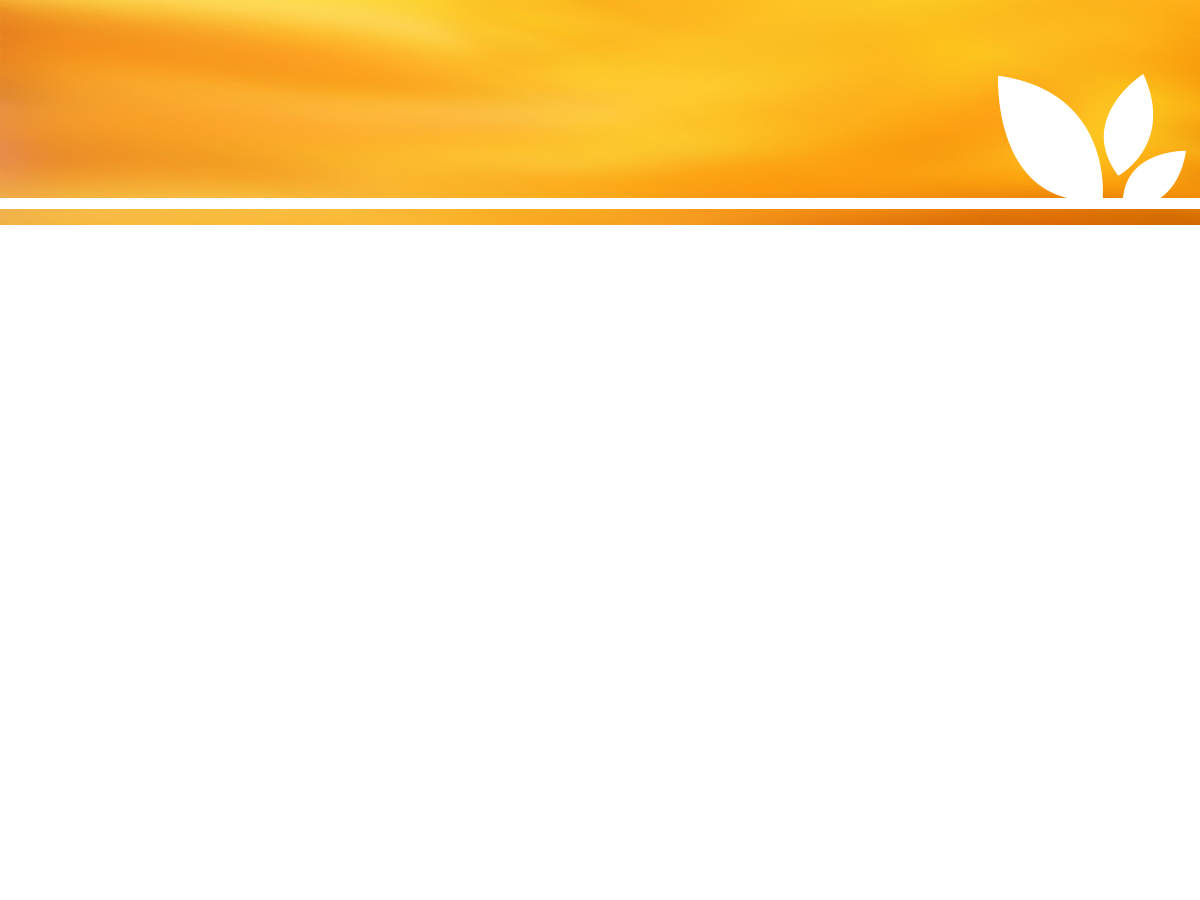 Результат программы
 «Эффект сияния»
Нормализация процессов меланогенеза и осветление пигментации
 Освобождение от токсинов и шлаков
 Улучшение микроциркуляции и клеточного дыхания, насыщение кожи кислородом и антиоксидантами

ВНЕШНИЙ ВИД: 
 Выравнивается цвет лица, кожа светится здоровьем
 Уменьшаются круги под глазами
САМОЧУВСТВИЕ:
 Прилив энергии, чувство легкости
 Хорошее пищеварение
 Снижение токсической нагрузки на организм
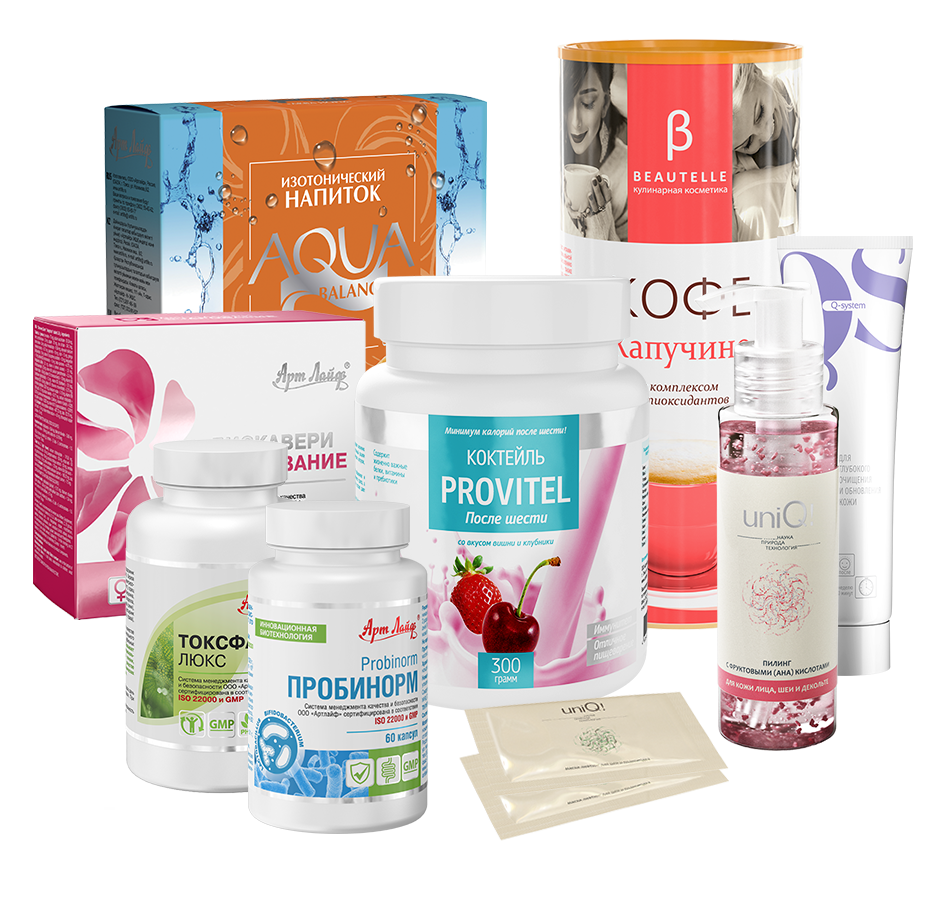 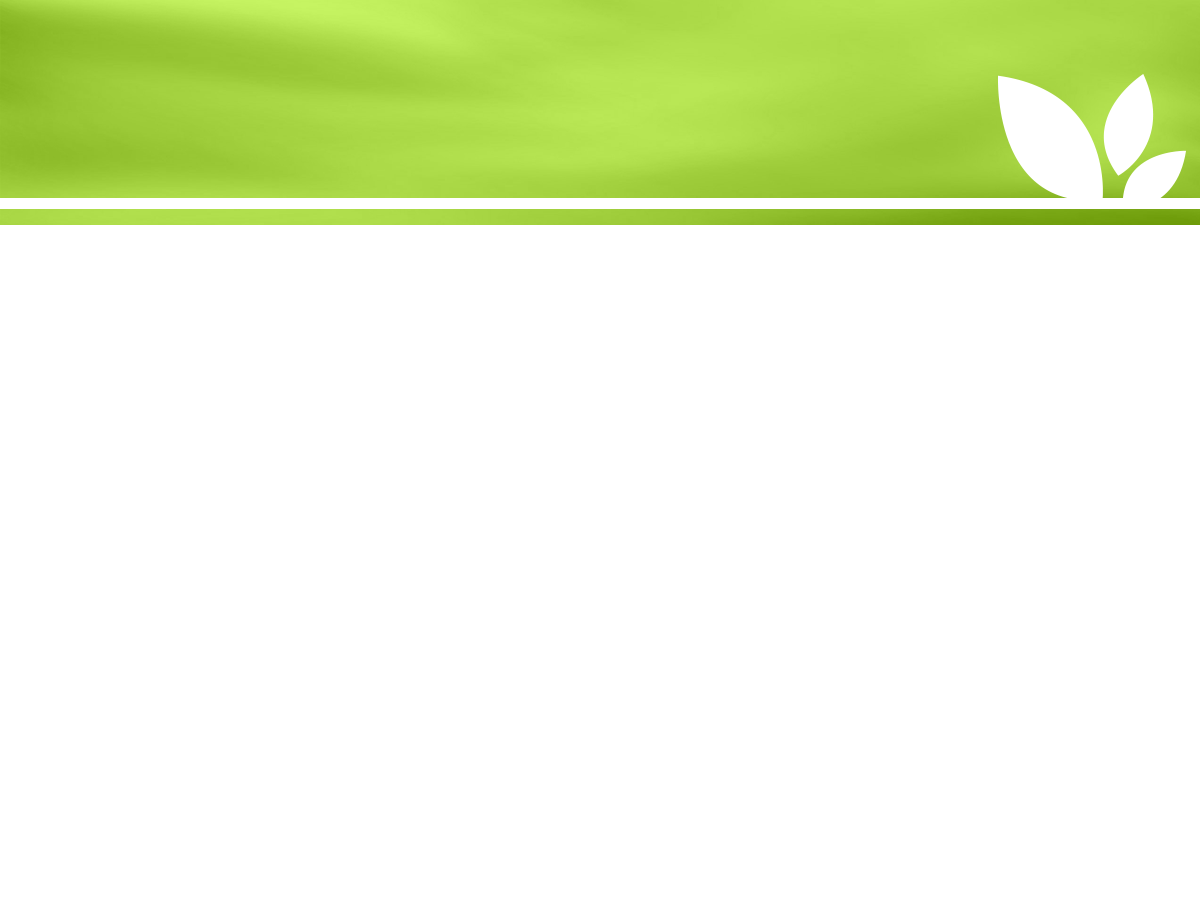 Проблема 3: Гиперчувствительная кожа, 
склонная к раздражению, воспалению
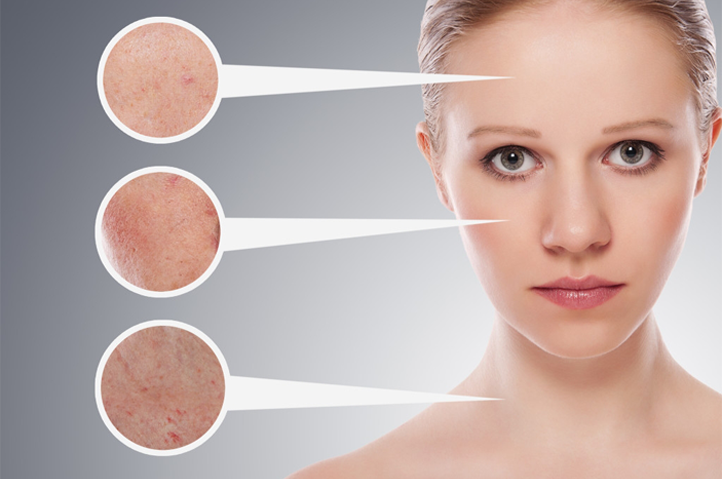 Как проявляется? 
тонкая, чувствительная, с участками покраснения и шелушения, расширенные сосуды, реактивная кожа - реагирующая на малейшее изменение температуры, на воду, мороз, солнце
С чем это может быть связано?
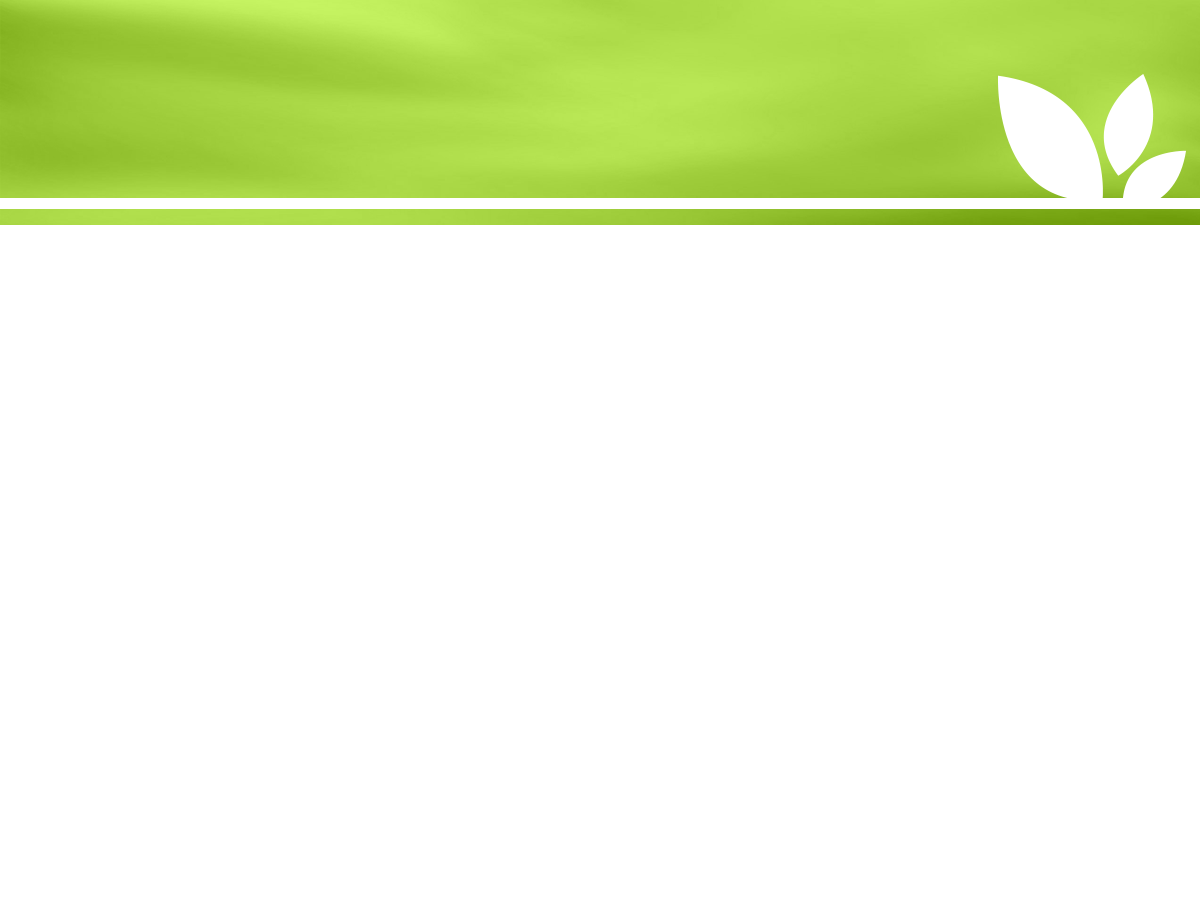 Программа «Нежная защита»
ОЧИЩЕНИЕ
органов ЖКТ
УКРЕПЛЕНИЕ
нервной системы
ПРОФИЛАКТИКА
авитаминоза
*БАД. НЕ ЯВЛЯЕТСЯ ЛЕКАРСТВОМ.
Имеются противопоказания. Перед применение рекомендуется проконсультироваться с врачом.
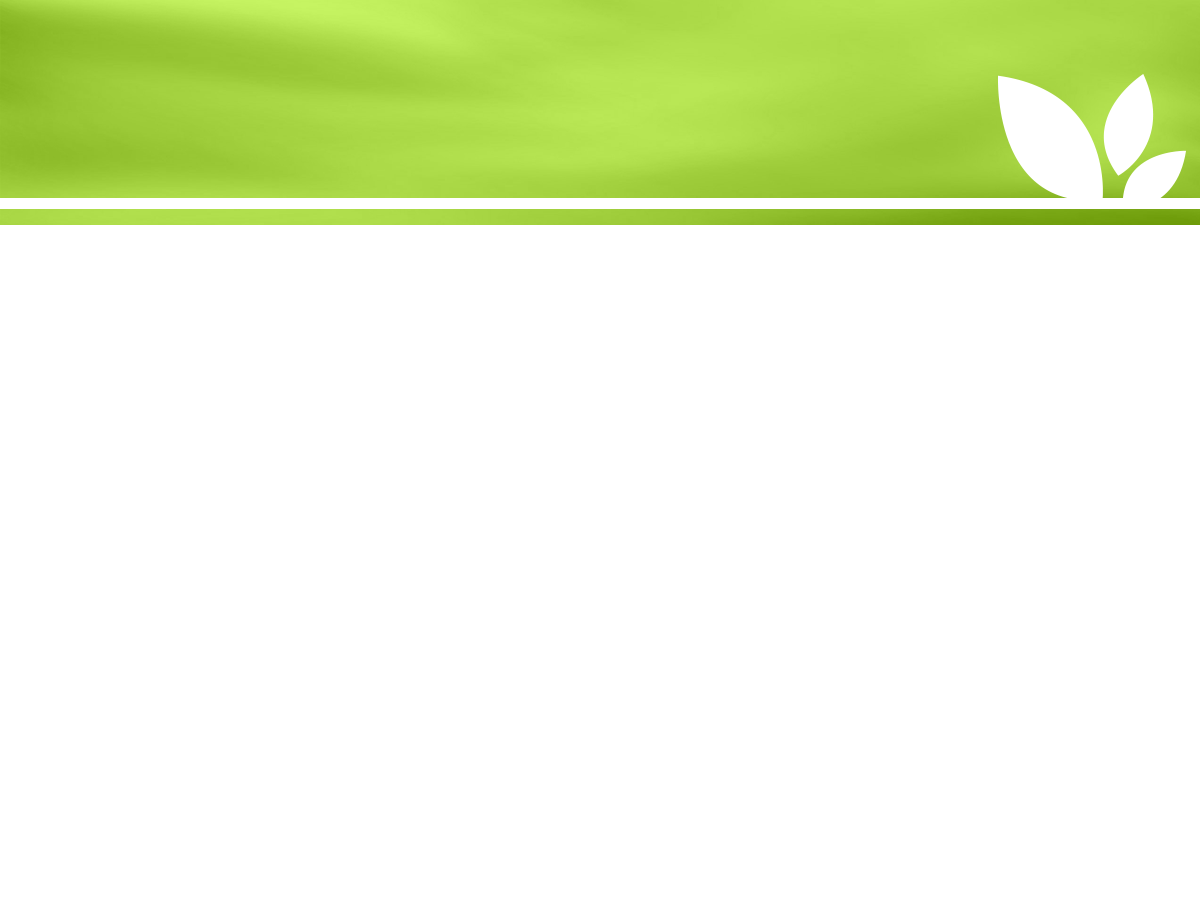 Результат программы «Нежная защита»
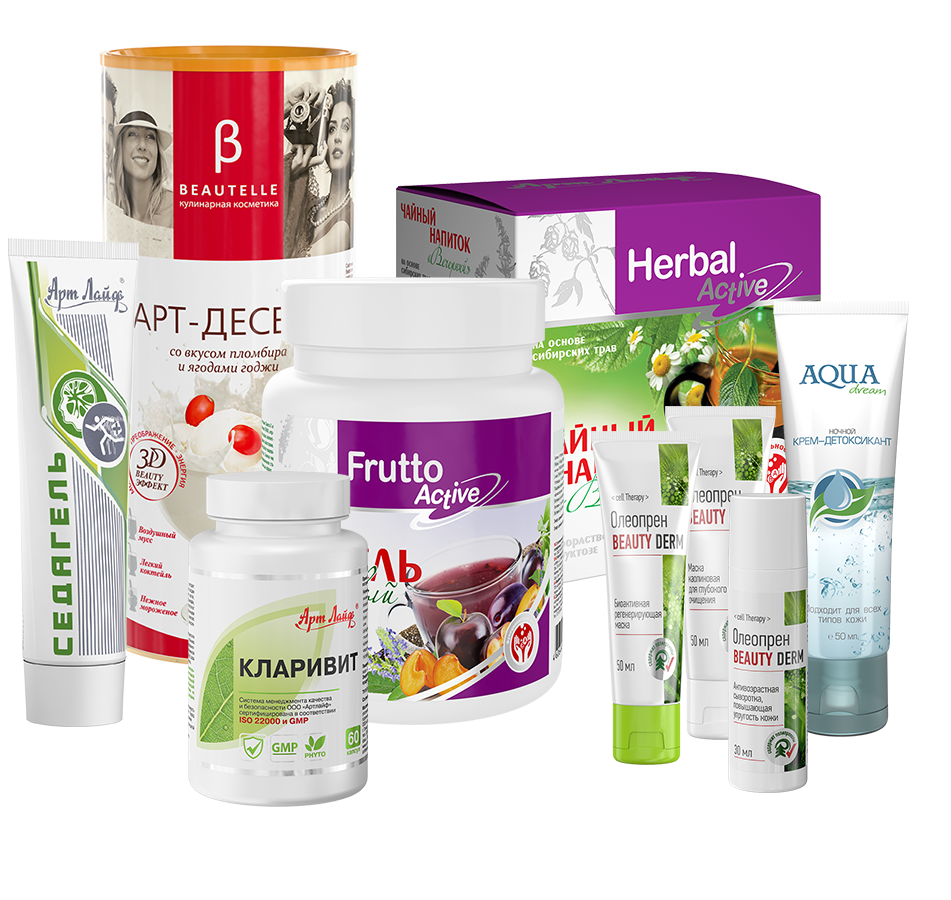 Укрепление сосудистой стенки
 Усиление местного иммунитета кожи
 Уплотнение кожи за счет восстановления липидного барьера

ВНЕШНИЙ ВИД: 
 Снижается воспаление и покраснение кожи
 Улучшается структура кожи
 Уменьшается реакция кожи на внешние раздражители

САМОЧУВСТВИЕ:
 Повышается устойчивость к психоэмоциональным нагрузкам, негативным факторам окружающей среды (токсинам, аллергенам)
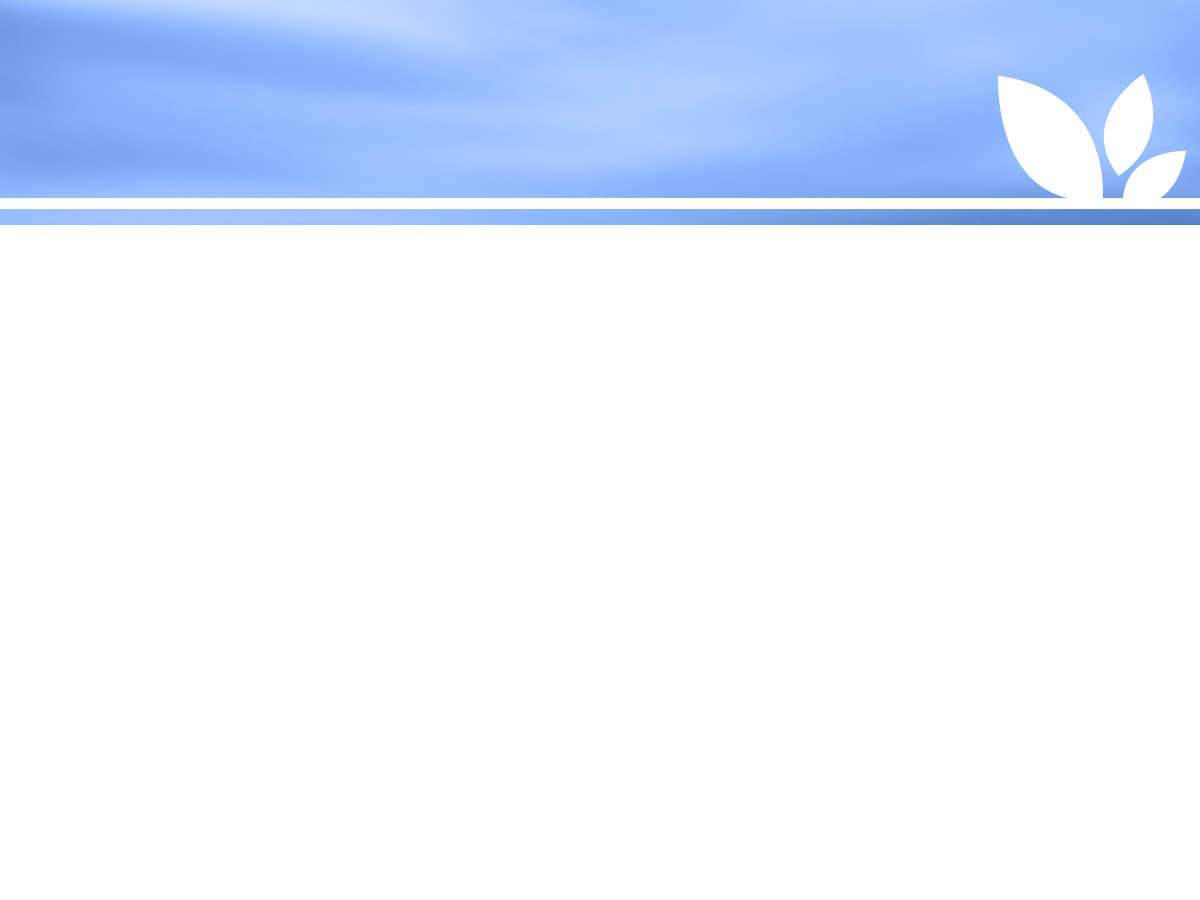 Проблема 4: Усталая кожа в результате  авитаминоза, после перенесенного любого заболевания, состояния хронической усталости
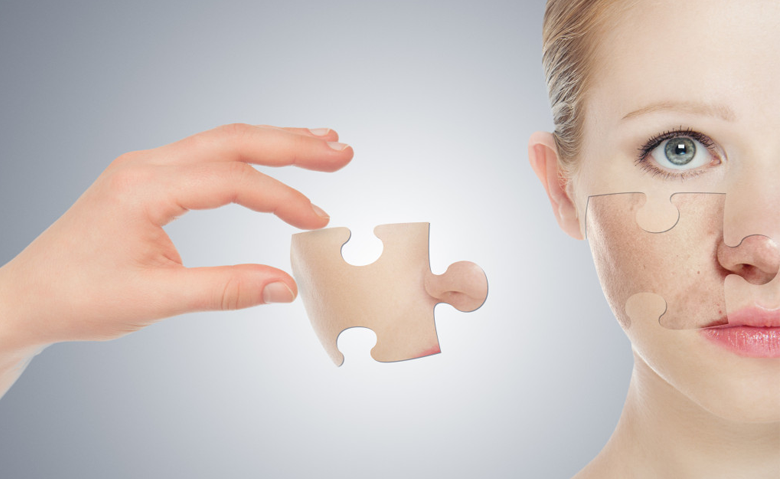 Как проявляется? 
сниженный тургор и эластичность кожи, неровности - гиперкератоз, 
несвежий цвет лица, темные круги под глазами, отечность
.
С чем это может быть связано?
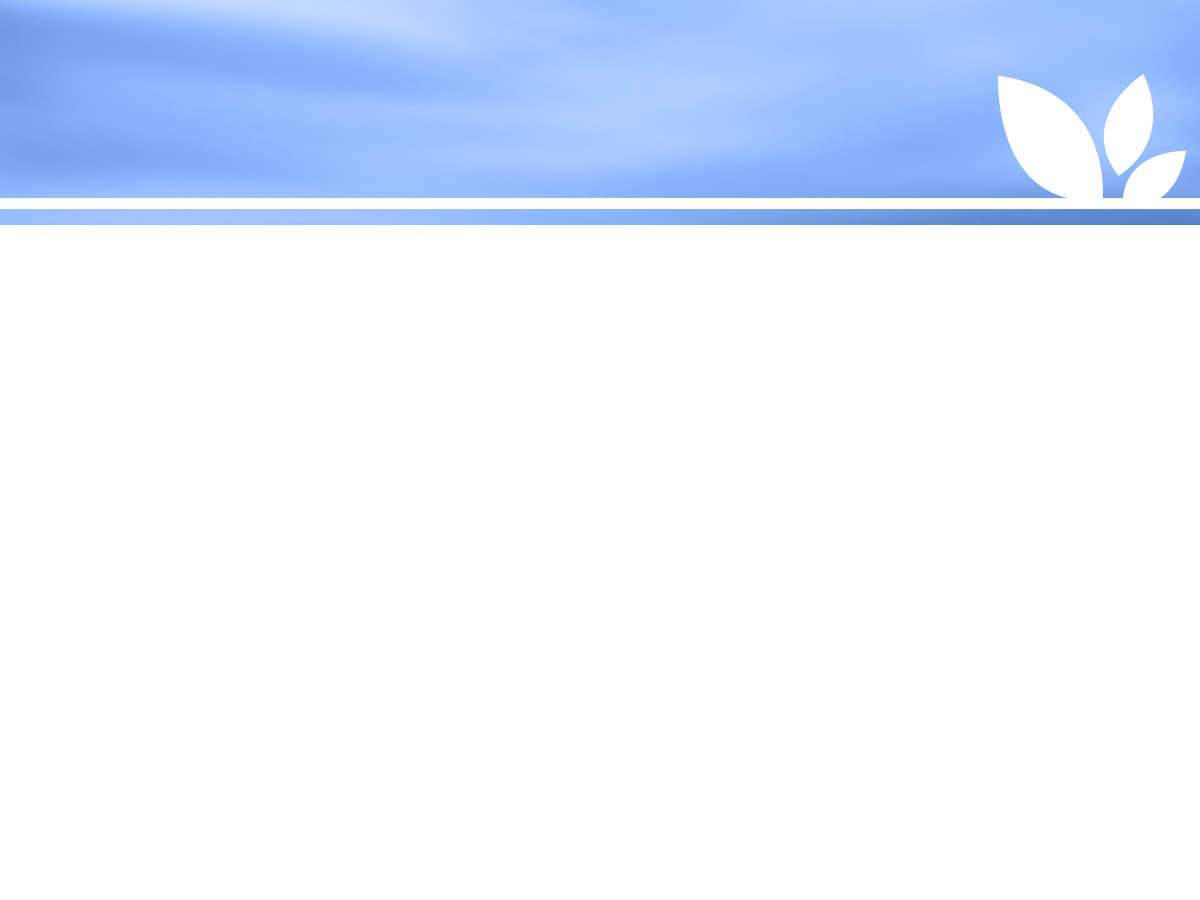 Программа «ANTI-стресс»
ПРОФИЛАКТИКА
авитаминоза
КОРРЕКЦИЯ функционального состояния организма
БАЛАНС 
гормонов
*БАД. НЕ ЯВЛЯЕТСЯ ЛЕКАРСТВОМ.
Имеются противопоказания. Перед применение рекомендуется проконсультироваться с врачом.
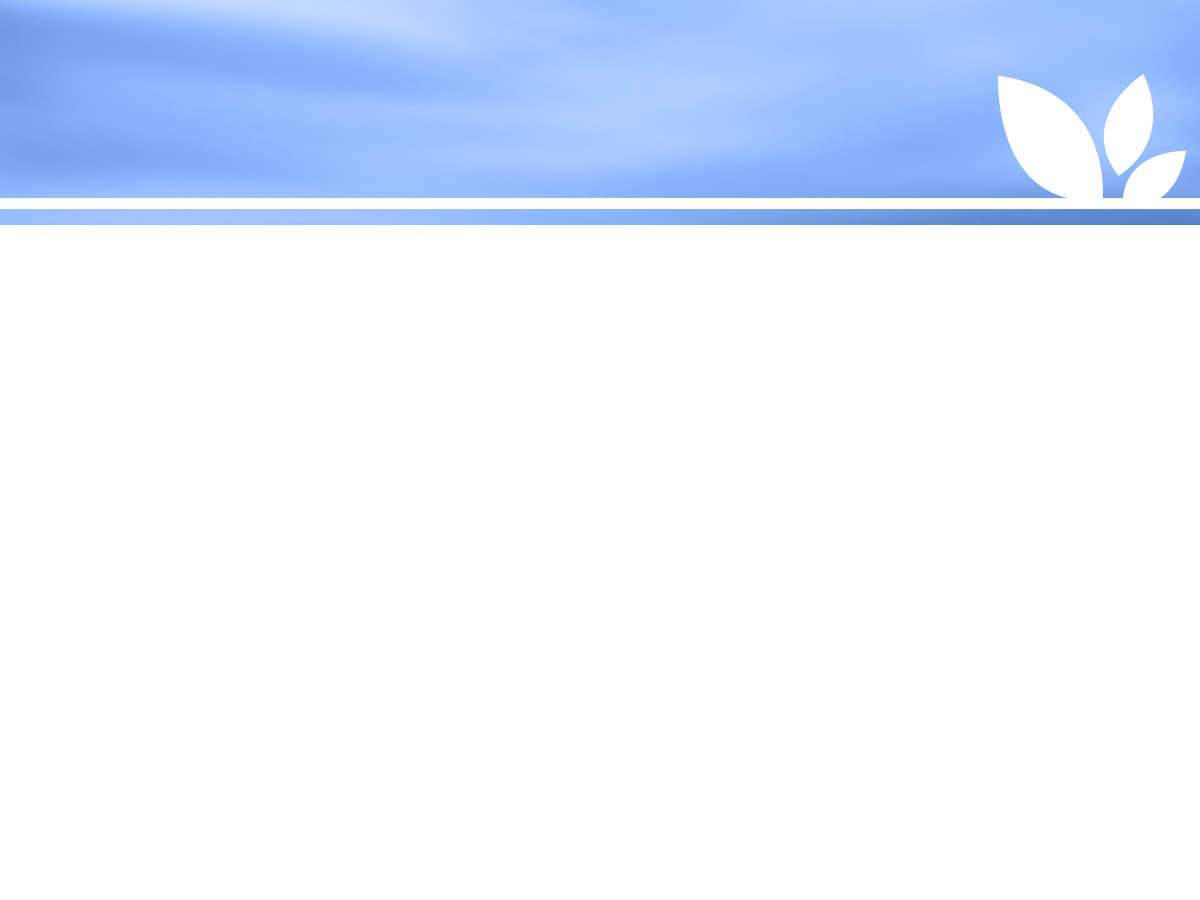 Результат программы «ANTI-стресс»
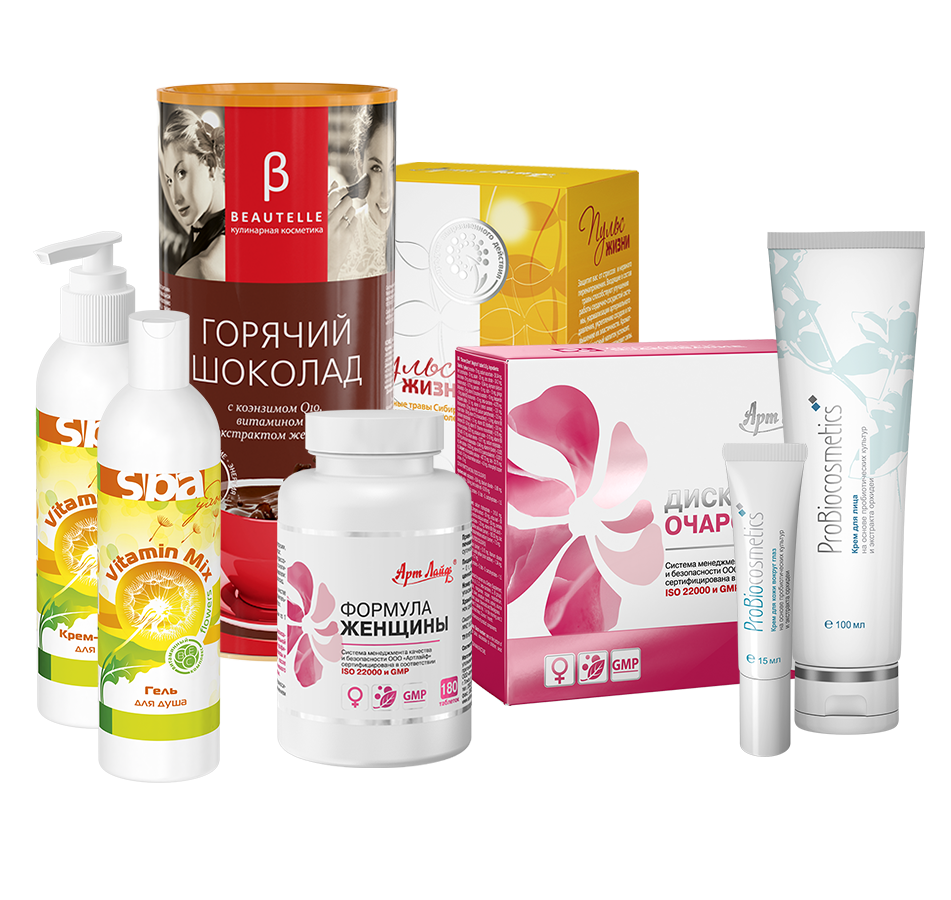 Обеспечение кожи микроэлементами и минералами, антиоксидантами
 Восстановление ресурсов кожи

ВНЕШНИЙ ВИД:
 Повышается плотность и упругость кожи
 Выравнивается тон кожи
 Уменьшаются отеки, круги под глазами
 Кожа приобретает сияющий и здоровый вид

САМОЧУВСТВИЕ:
 Повышается иммунитет
 Улучшается самочувствие в предменструальный период
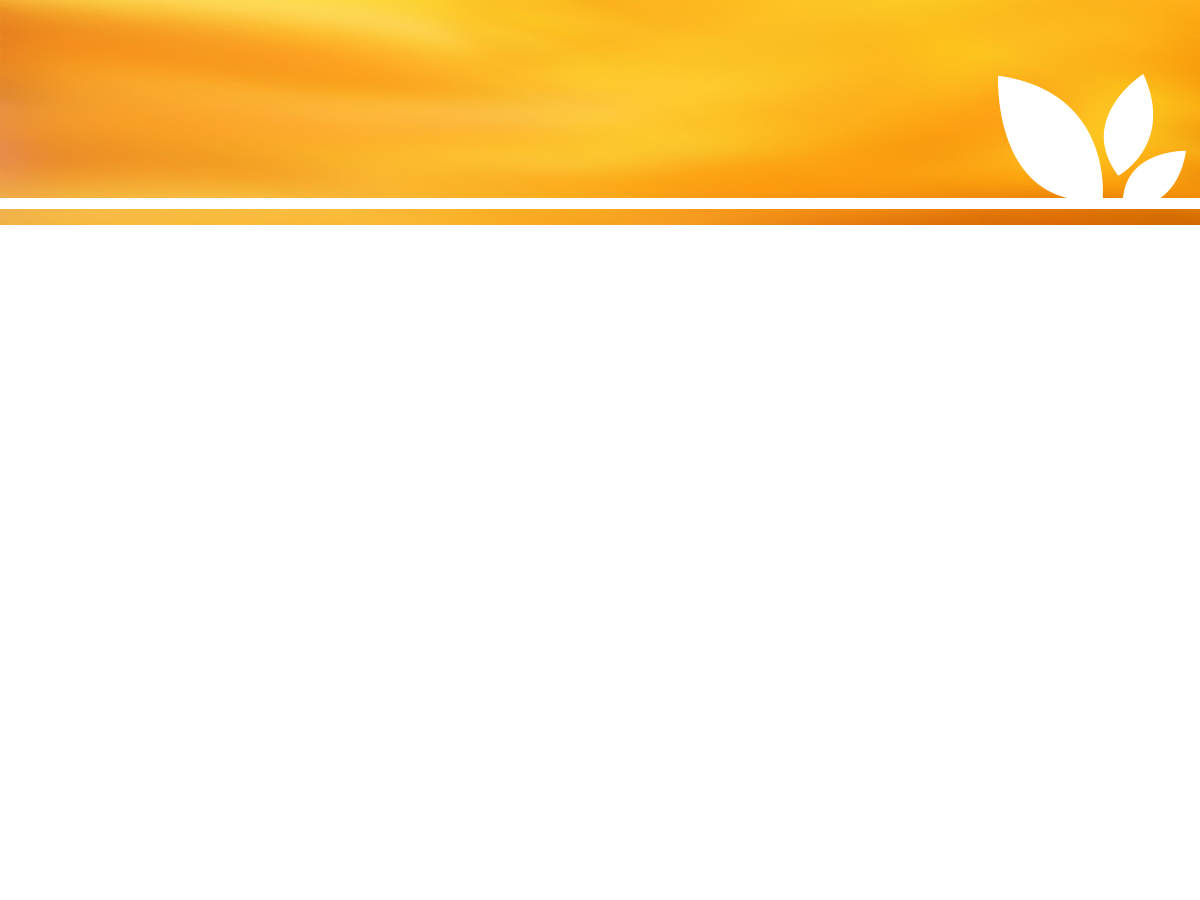 Проблема 5: Потеря упругости, целлюлит
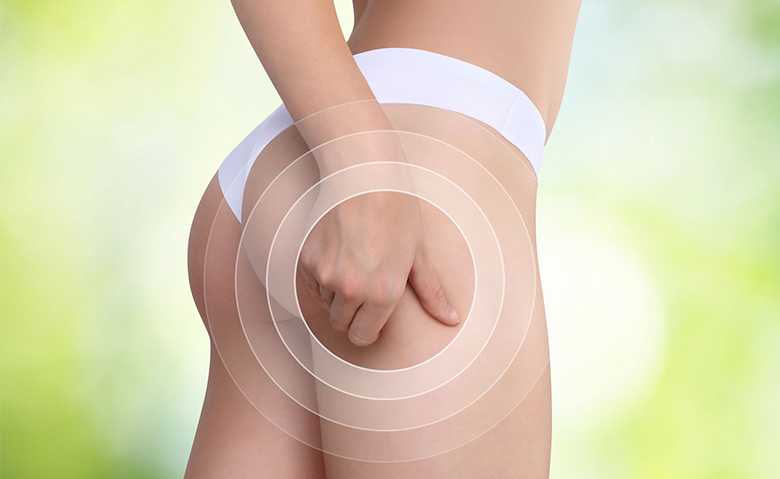 Как проявляется?
отечность, задержка жидкости, эффект «апельсиновой  корки», неровности кожи, бугры
С чем это может быть связано?
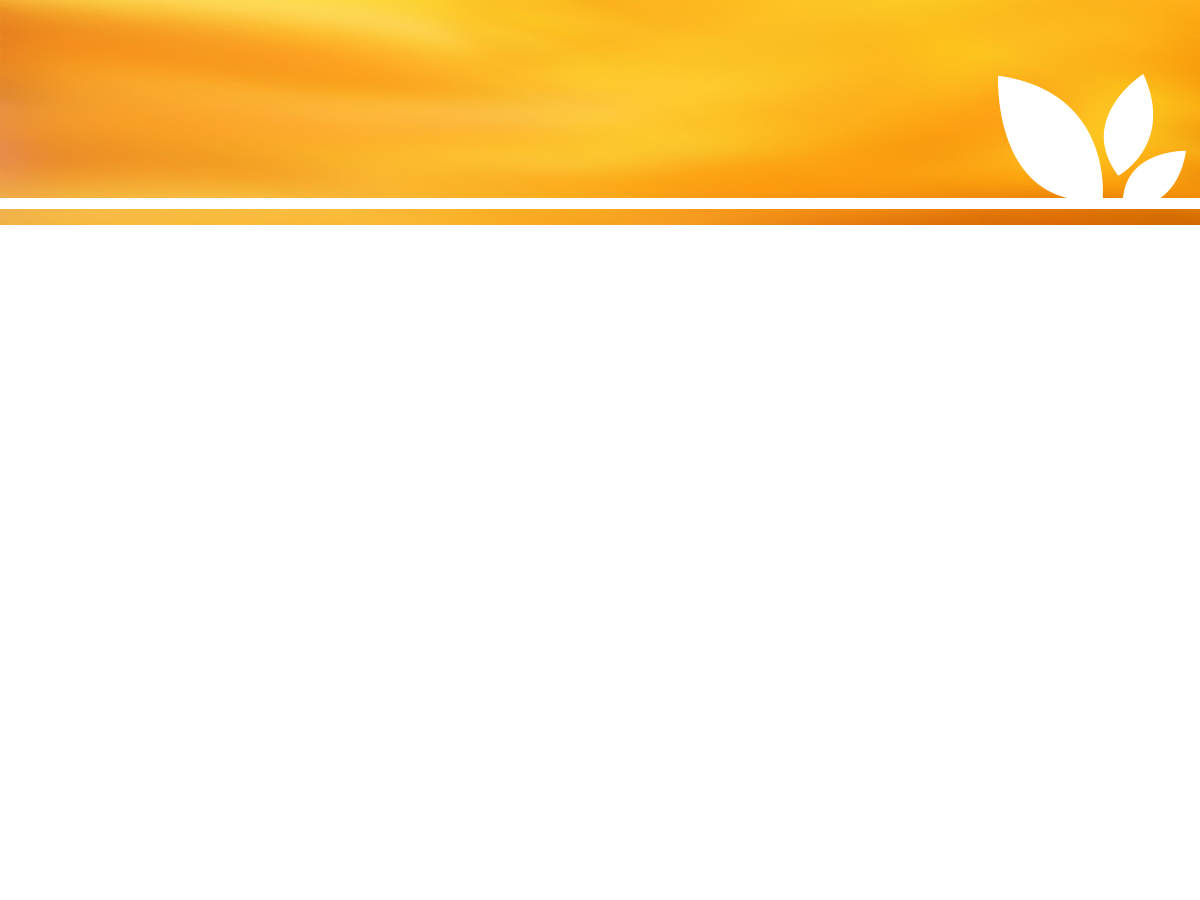 Программа «PROBLEM-zone»
ДЕТОКС+ДРЕНАЖНЫЙ ЭФФЕКТ
УЛУЧШЕНИЕ кровоснабжения
УКРЕПЛЕНИЕ соединительной ткани
БАД. НЕ ЯВЛЯЕТСЯ ЛЕКАРСТВОМ.
Имеются противопоказания. Перед применение рекомендуется проконсультироваться с врачом.
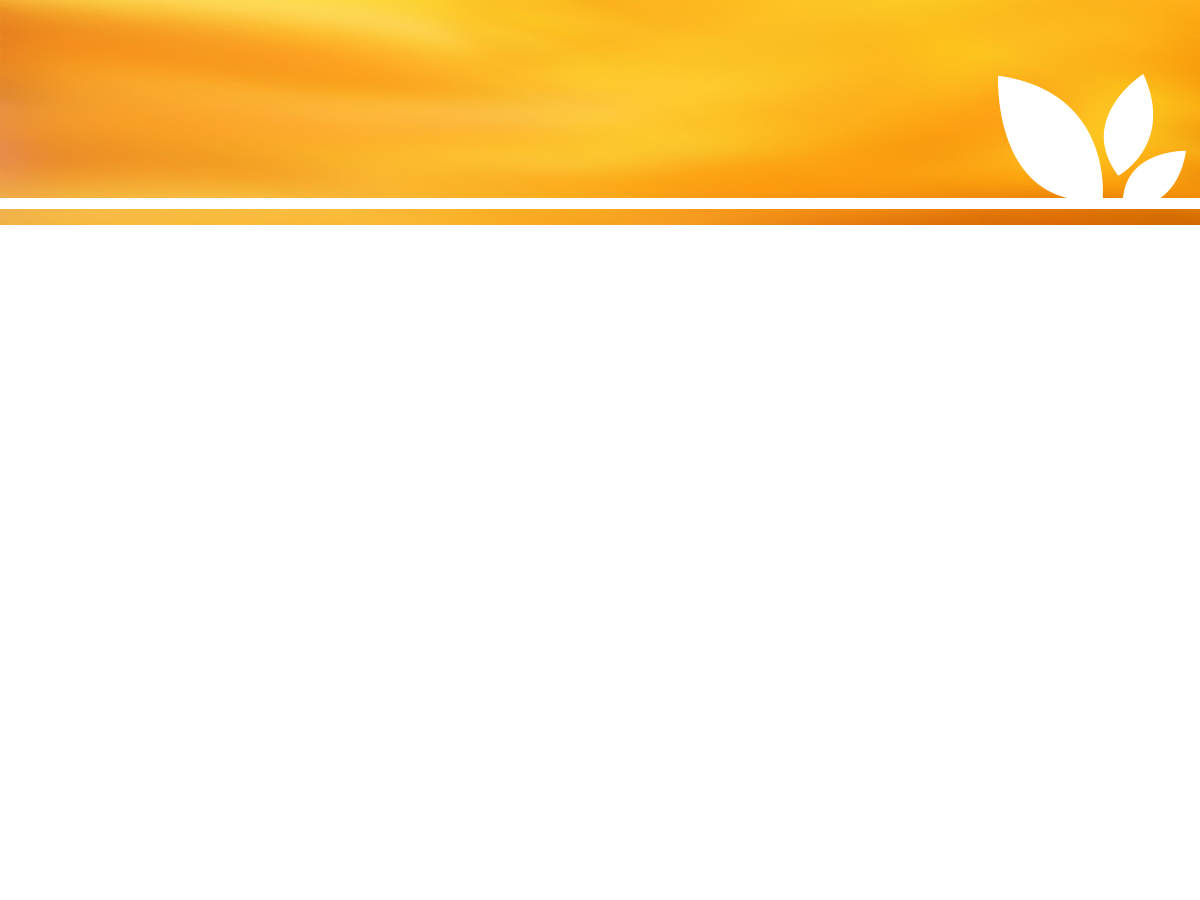 Результат программы «PROBLEM-zone»
Восстановление микроциркуляции
 Устранение межклеточного отека
 Уменьшение размера жировых клеток
 Уменьшение фиброза

ВНЕШНИЙ ВИД:
 Предотвращает развитие целлюлита
 Восстанавливает эластичность и тонус кожи

САМОЧУВСТВИЕ:
 Улучшает функции связок и суставов  
 Снижает  токсическую нагрузку
 Помогает восстановить баланс микрофлоры кишечника 
 Повышает эластичность сосудов
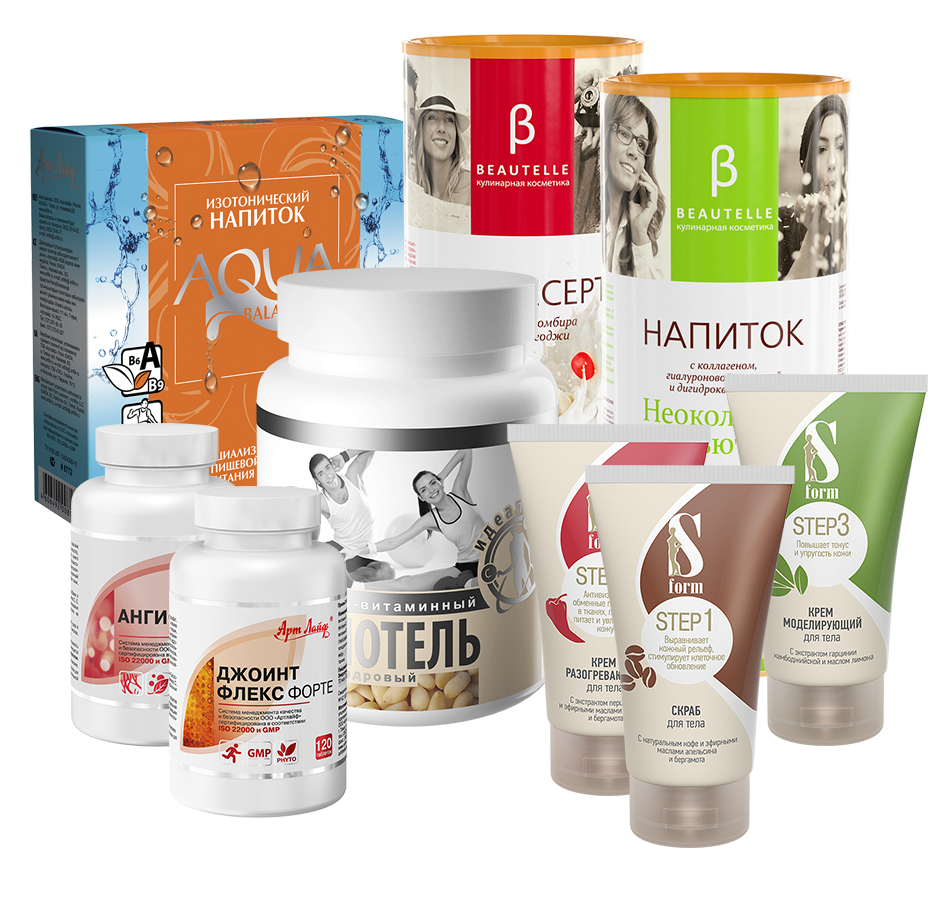 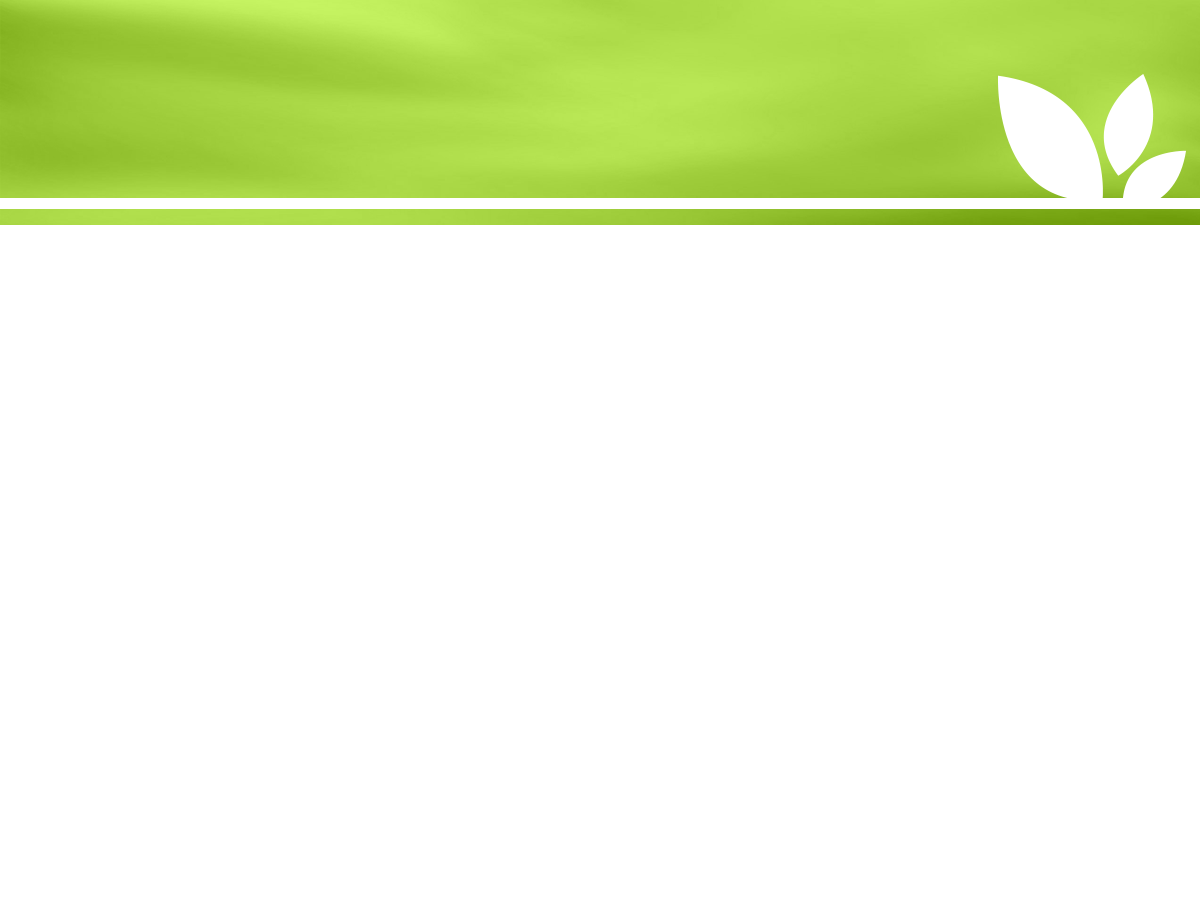 Проблема 6: как восстановить поврежденную кожу после косметологических процедур
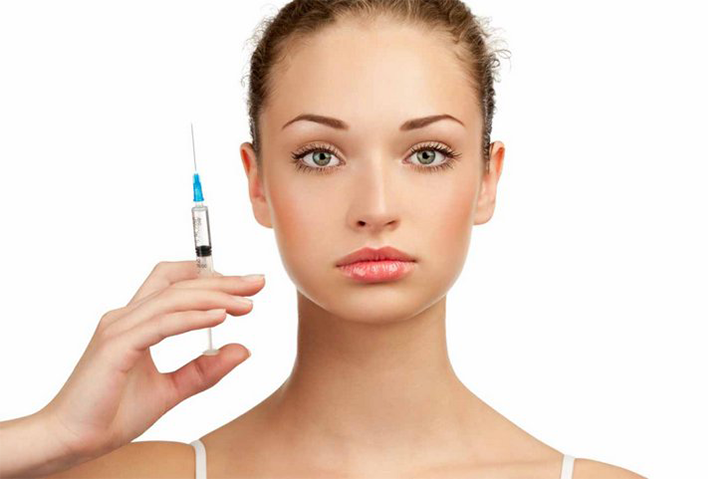 Агрессивные косметологические процедуры (срединный пилинг, лазерная шлифовка, наноперфорация,  мезонити, пластические операции) без соответствующей подготовки 
и правильной реабилитации не дают ожидаемого эффекта
Что необходимо для восстановления?
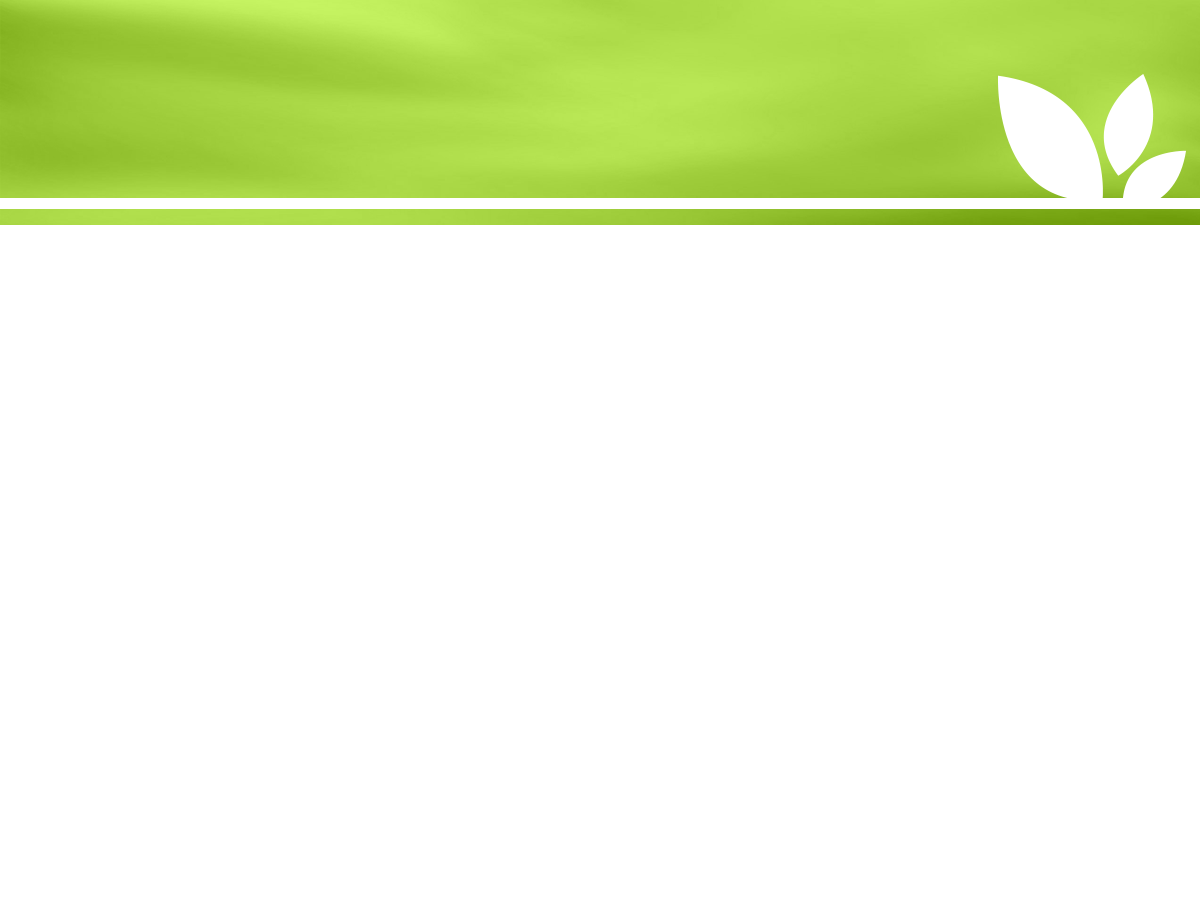 Программа «Эффективное восстановление»
ДРЕНАЖНЫЙ ЭФФЕКТ
УСИЛЕНИЕ 
процессов регенерации
ЖЕНЩИНАМ 40+ 
баланс гормонов
*БАД. НЕ ЯВЛЯЕТСЯ ЛЕКАРСТВОМ.
Имеются противопоказания. Перед применение рекомендуется проконсультироваться с врачом.
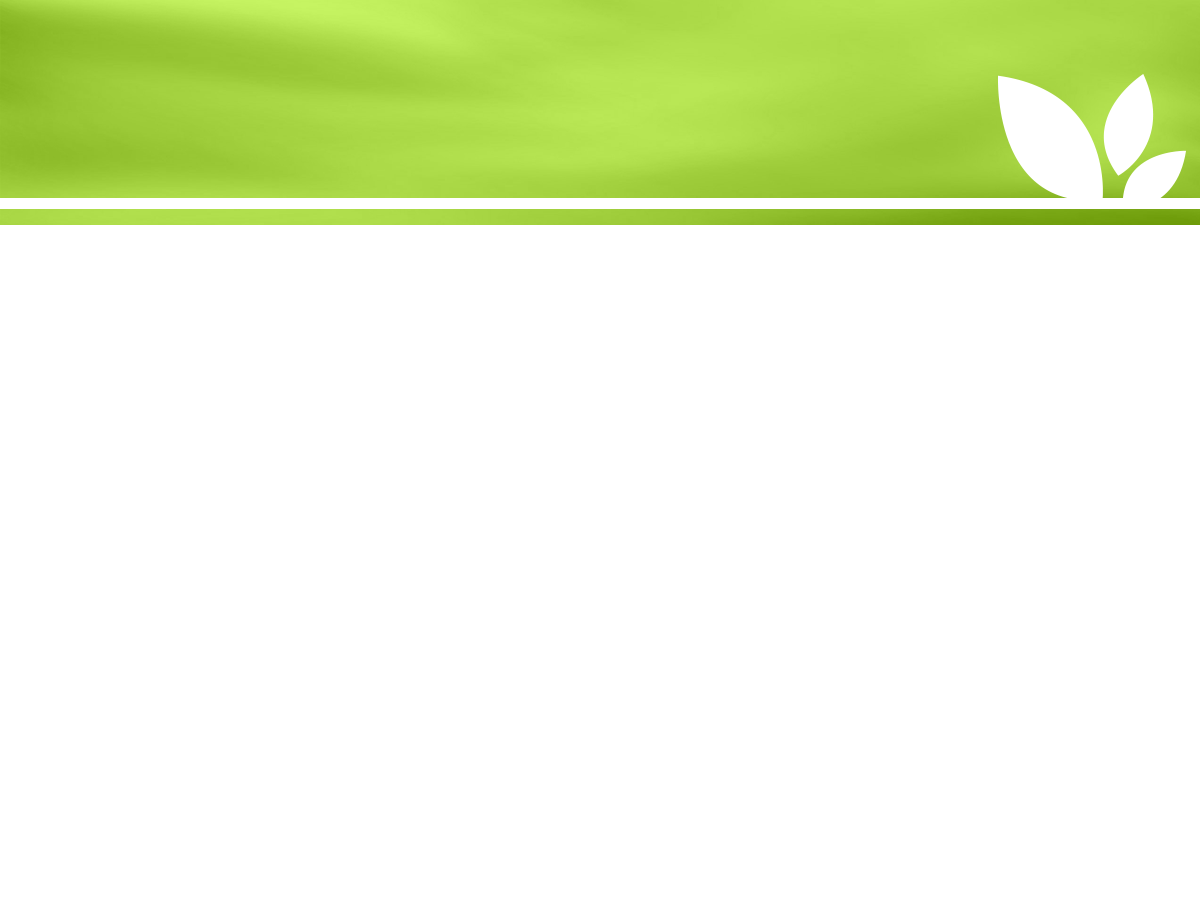 Результат программы «Эффективное восстановление»
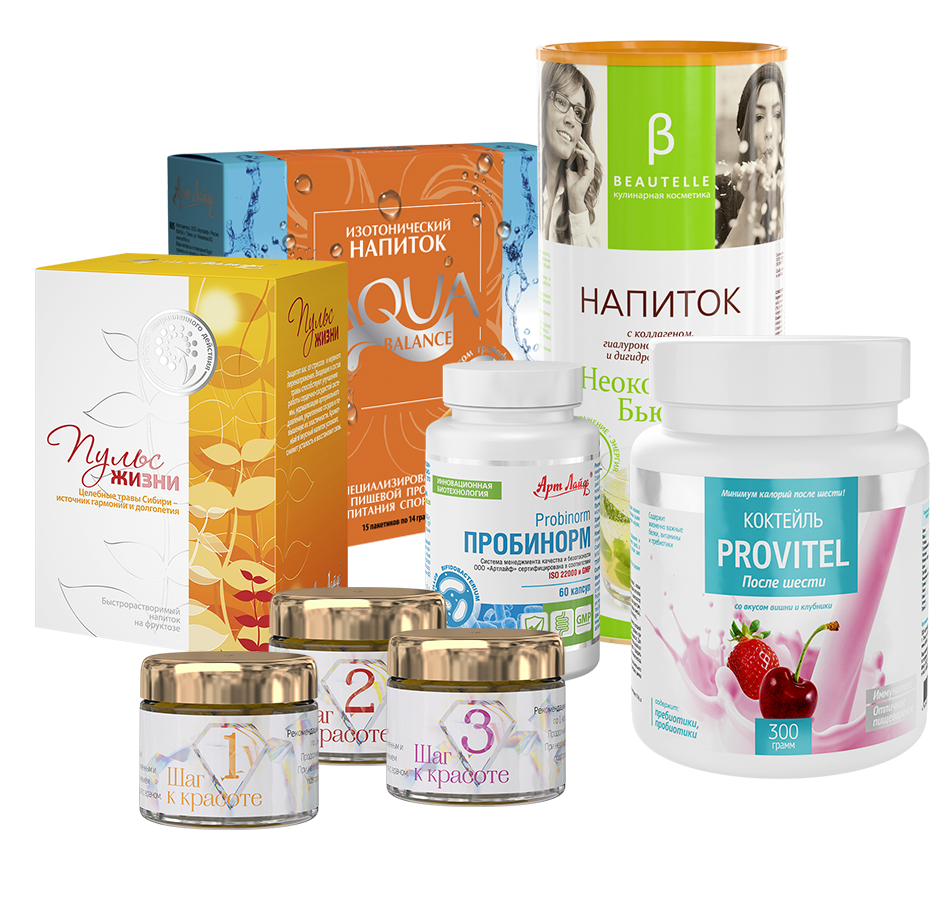 Подготовленная кожа лучше переносит повреждающие процедуры
 Восстановление идет быстрее и качественнее 
 Клинический результат от проводимых процедур повышается
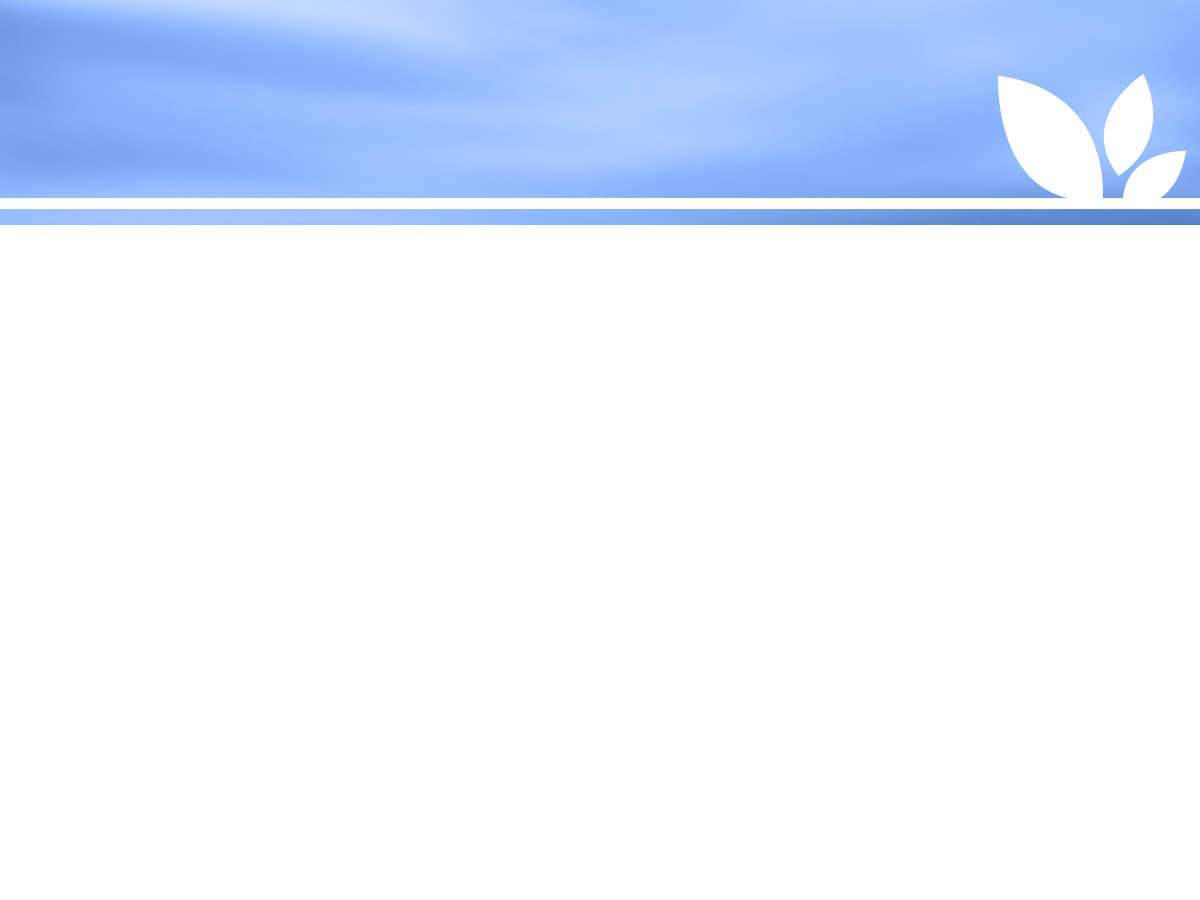 ПРЕИМУЩЕСТВА 
КОМПЛЕКСНОГО ПОДХОДА:
Комплексный подход:
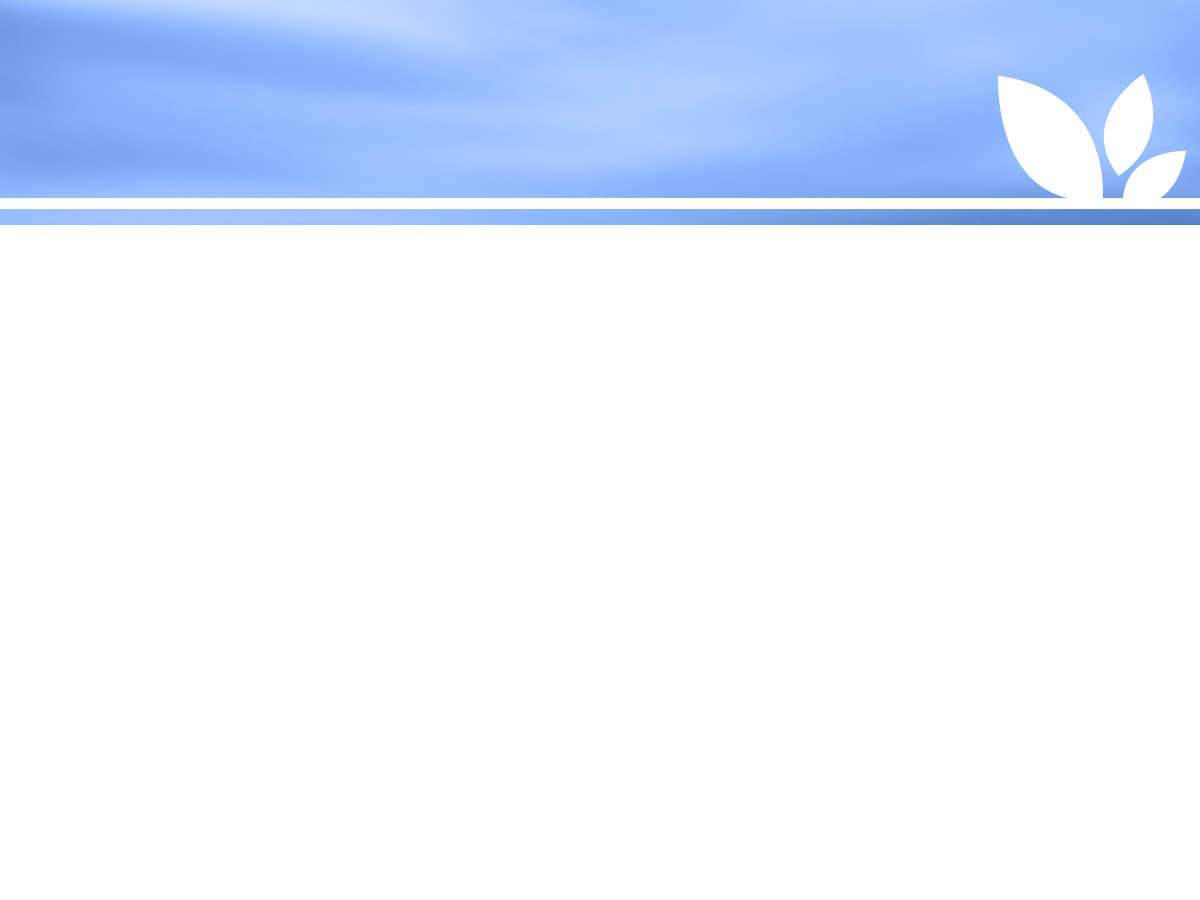 ПРЕИМУЩЕСТВА 
КОМПЛЕКСНОГО ПОДХОДА:
Комплексный подход:
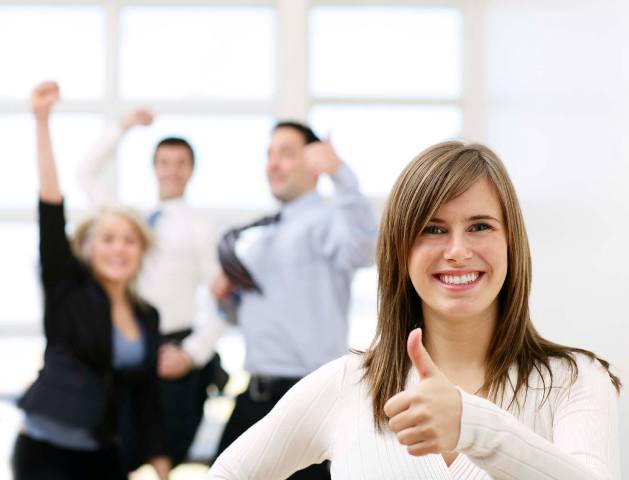 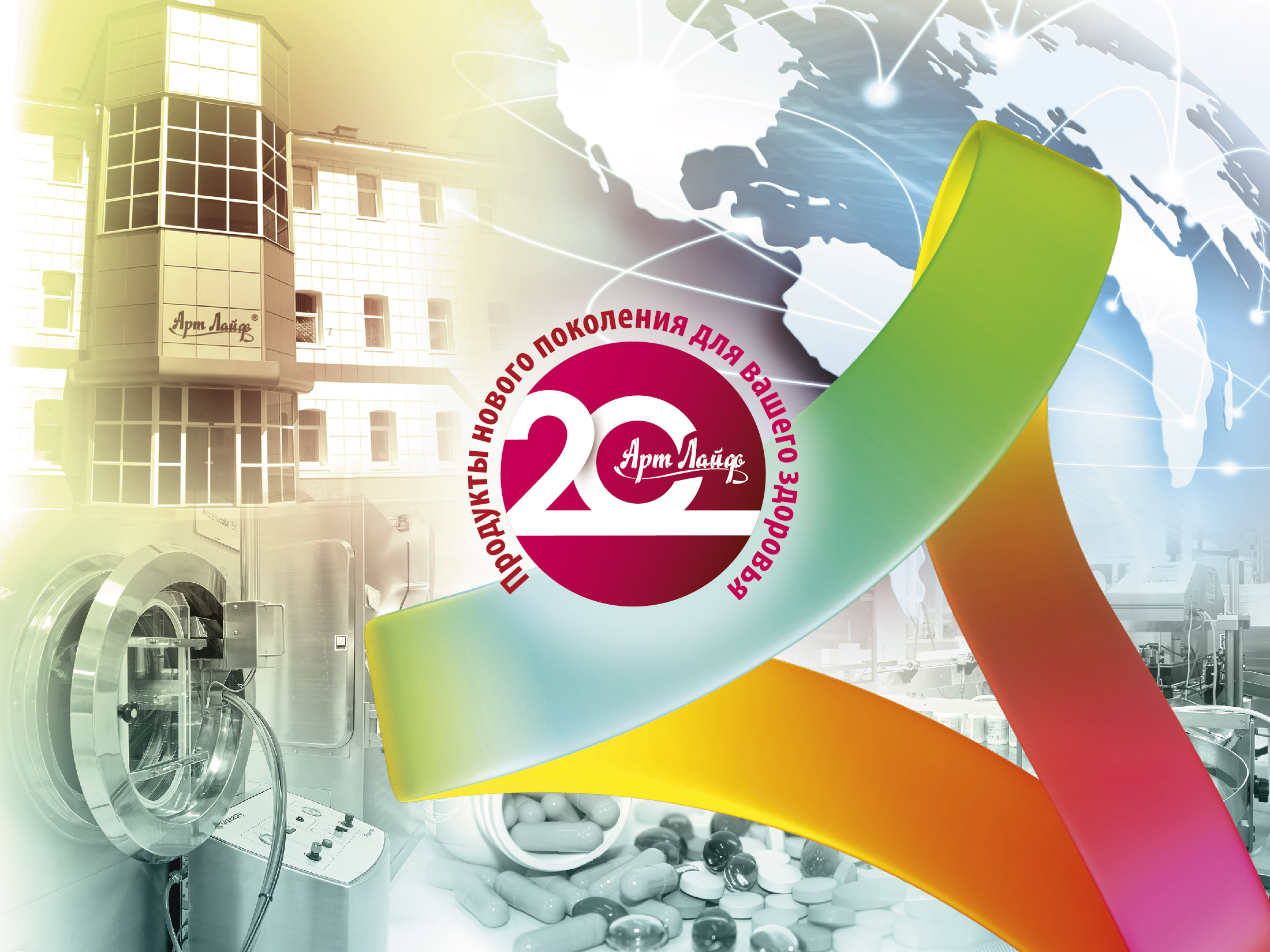